Художественно-эстетическое направление в предметно – пространственной развивающей среде
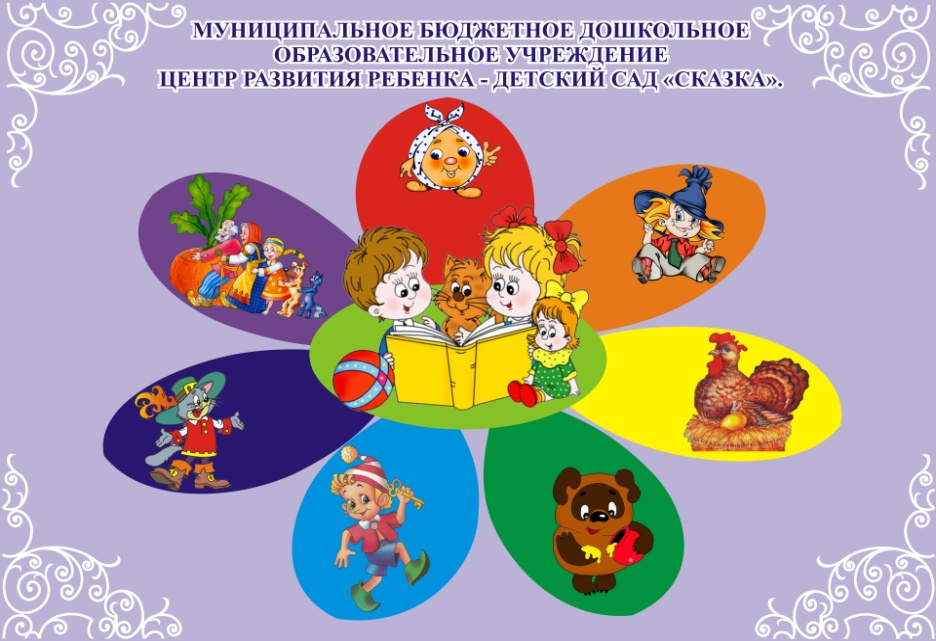 Воспитатель Хлебникова Т.Н.
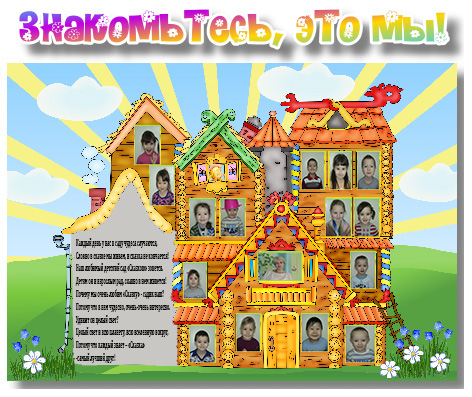 «Нет такой стороны воспитания, на которую обстановка не оказывала бы влияние, нет способности, которая находилась бы в прямой зависимости от непосредственно окружающего ребёнка конкретного мира. Тот, кому удастся создать такую обстановку, облегчит свой труд в высшей степени. Среди неё ребёнок будет жить – развиваться собственно самодовлеющей жизнью, его духовный рост будет совершенствоваться из самого себя, от природы»Е. И. Тихеева.
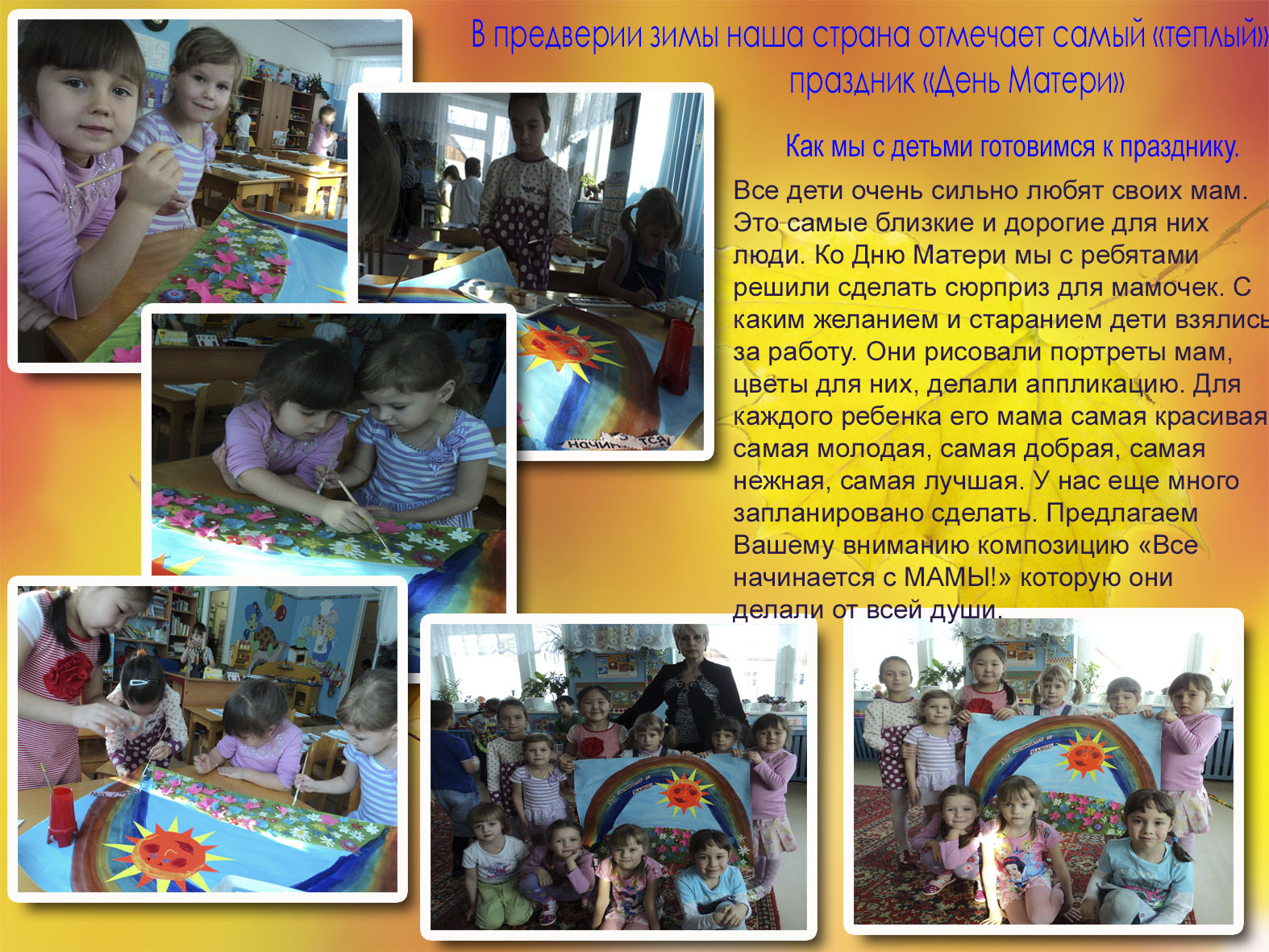 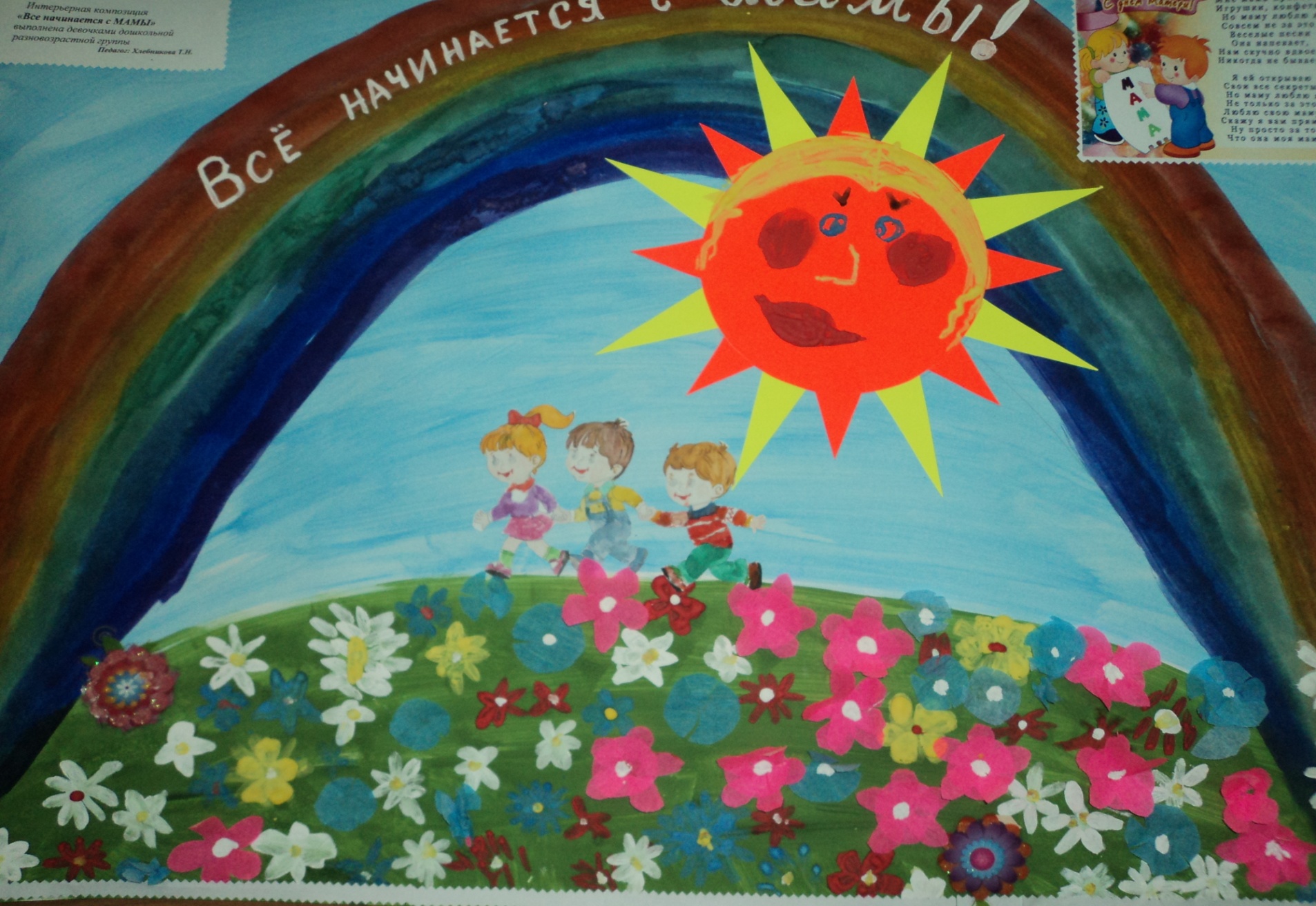 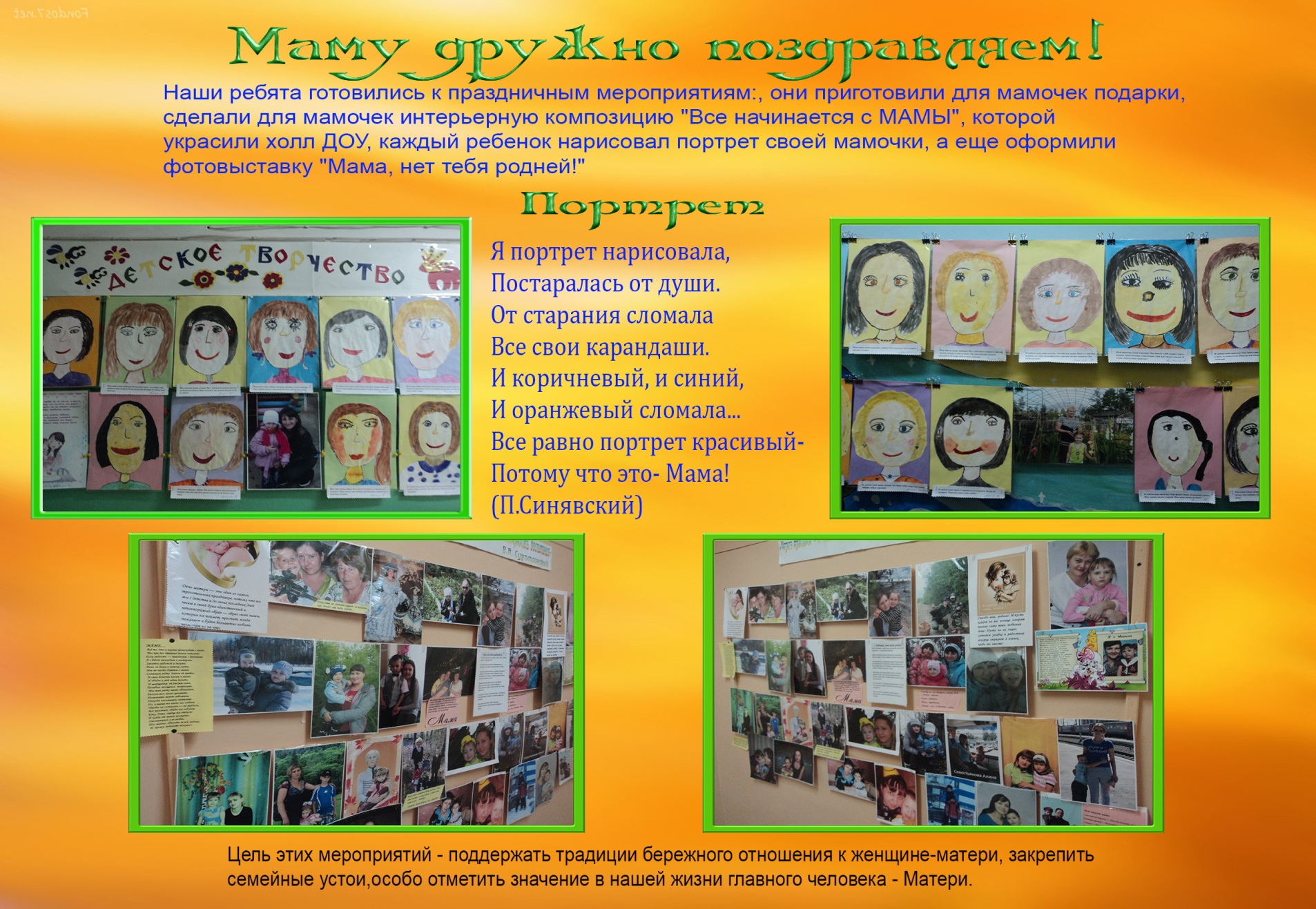 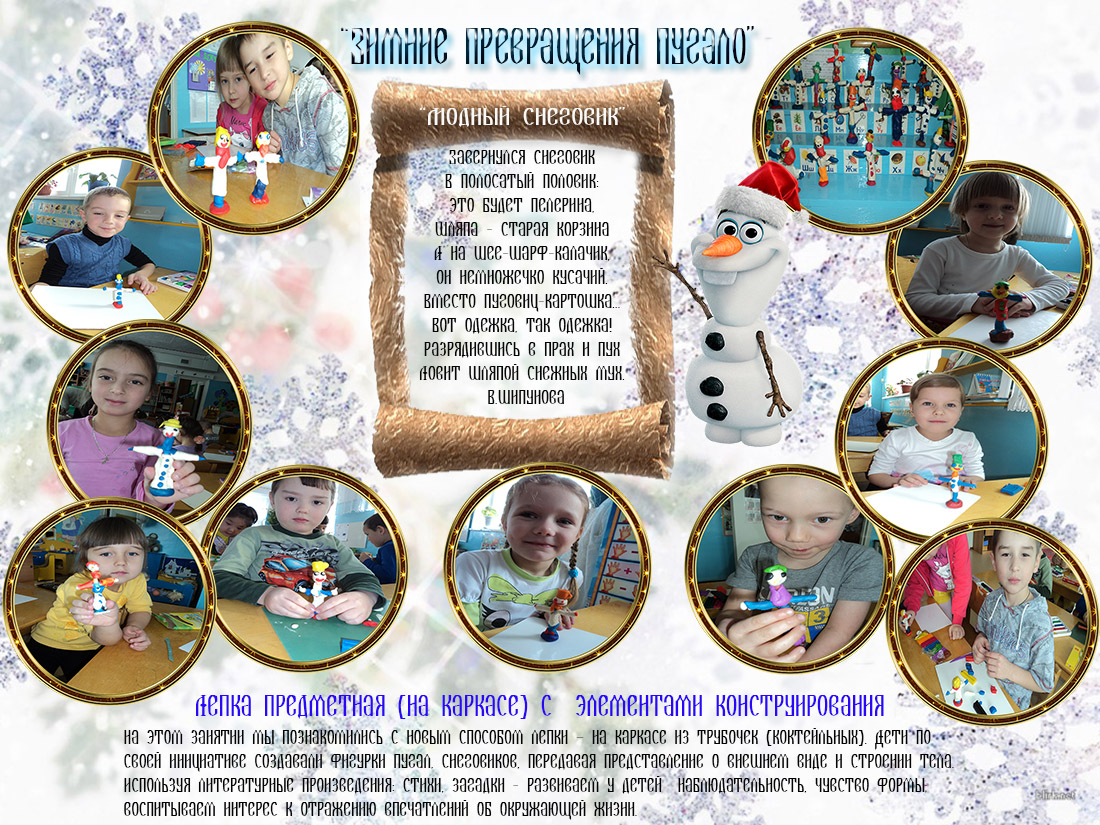 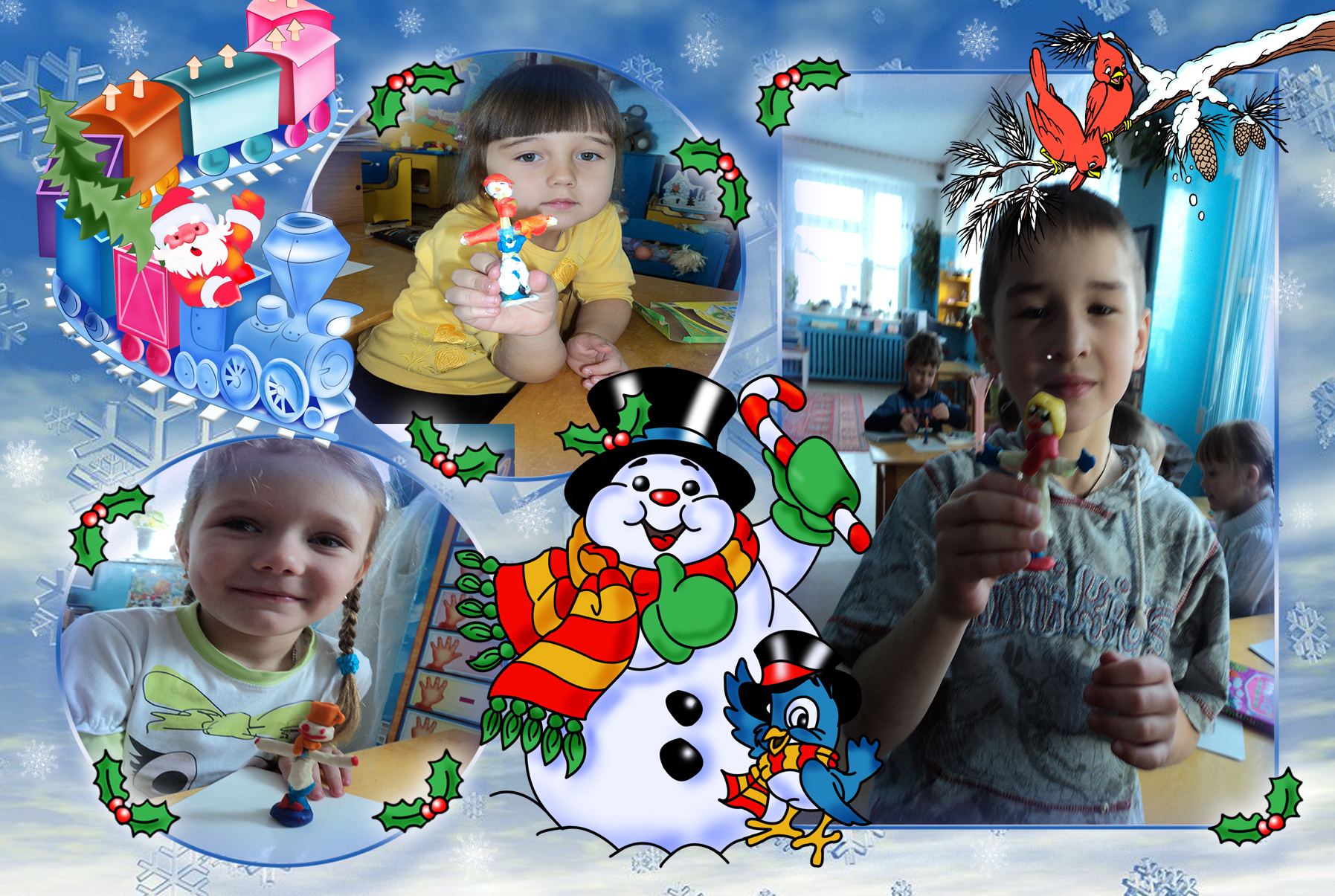 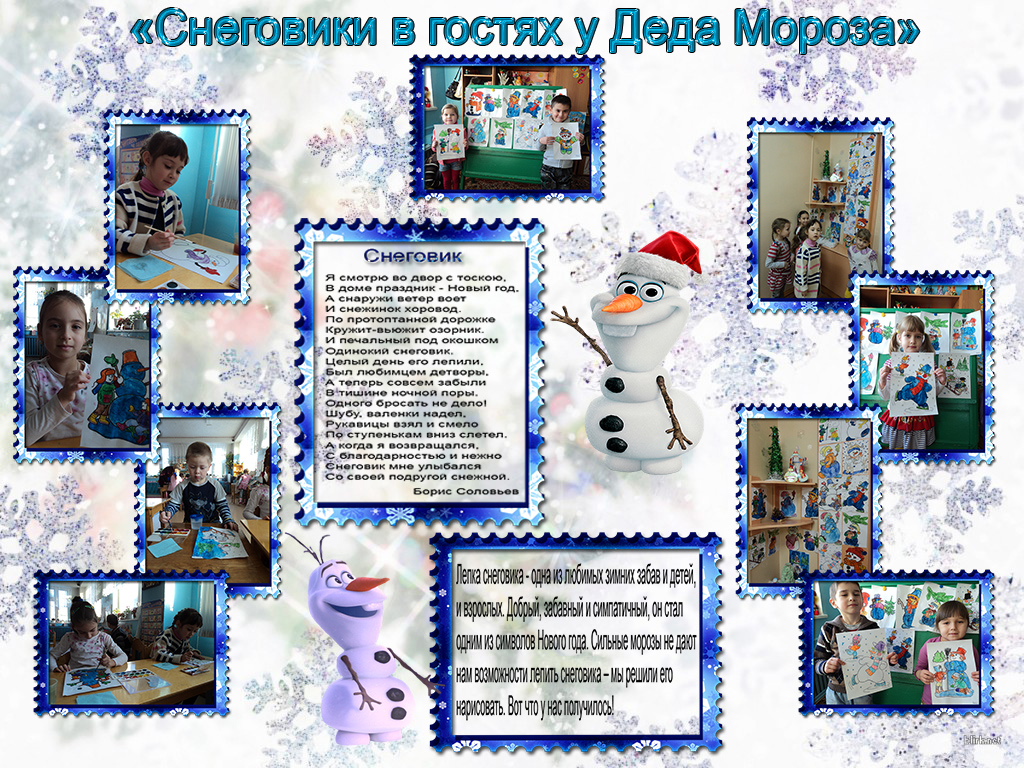 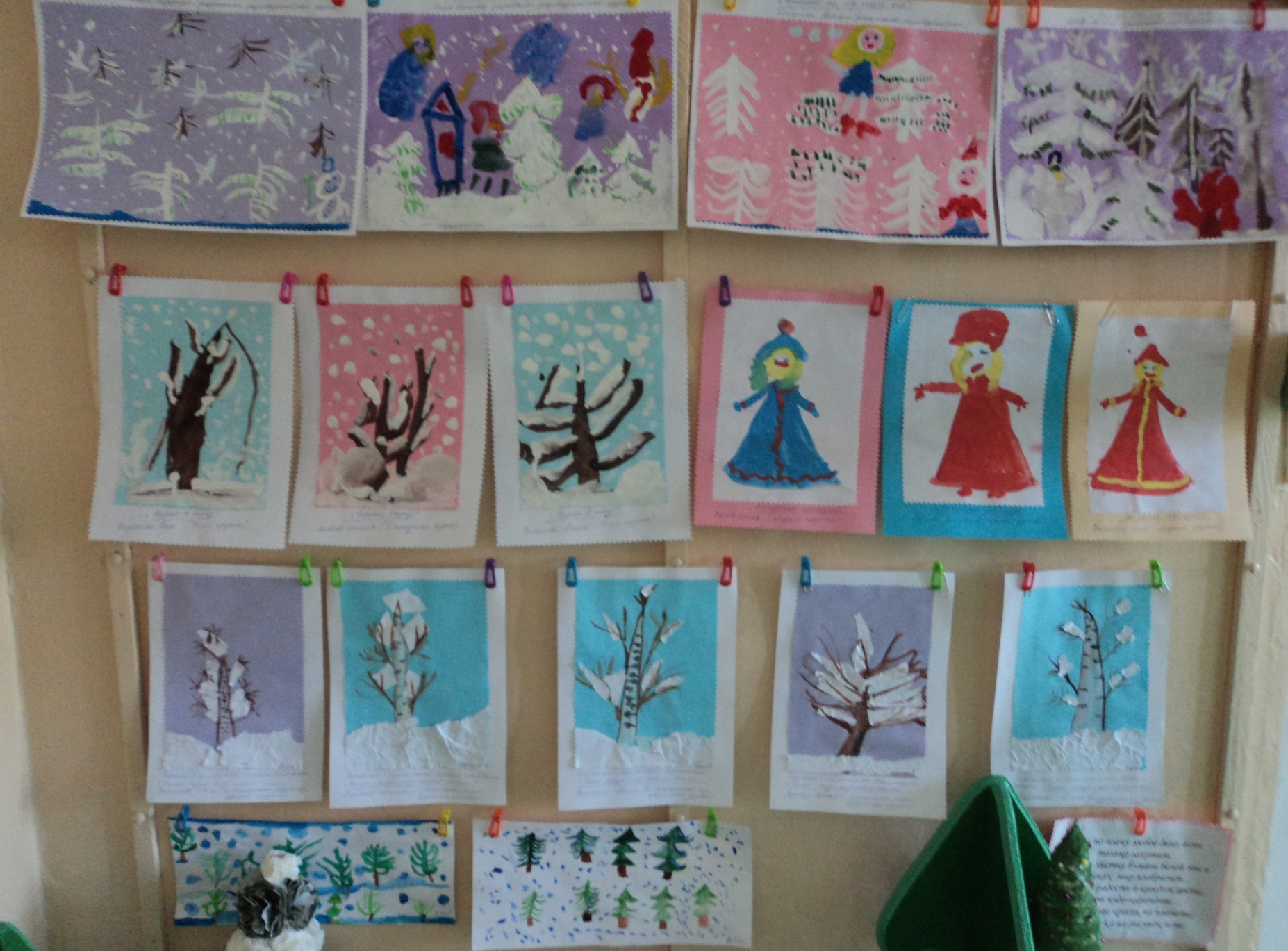 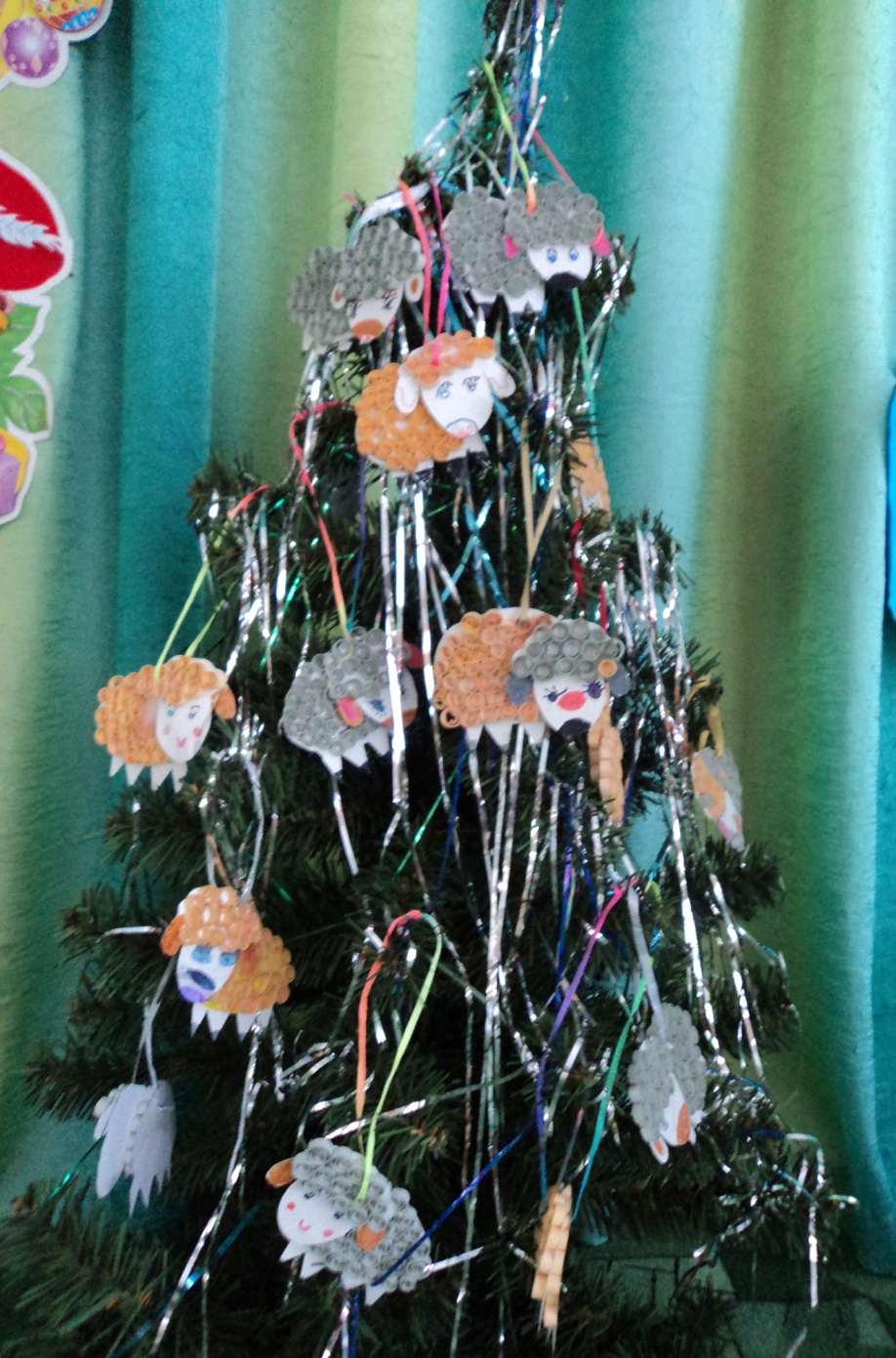 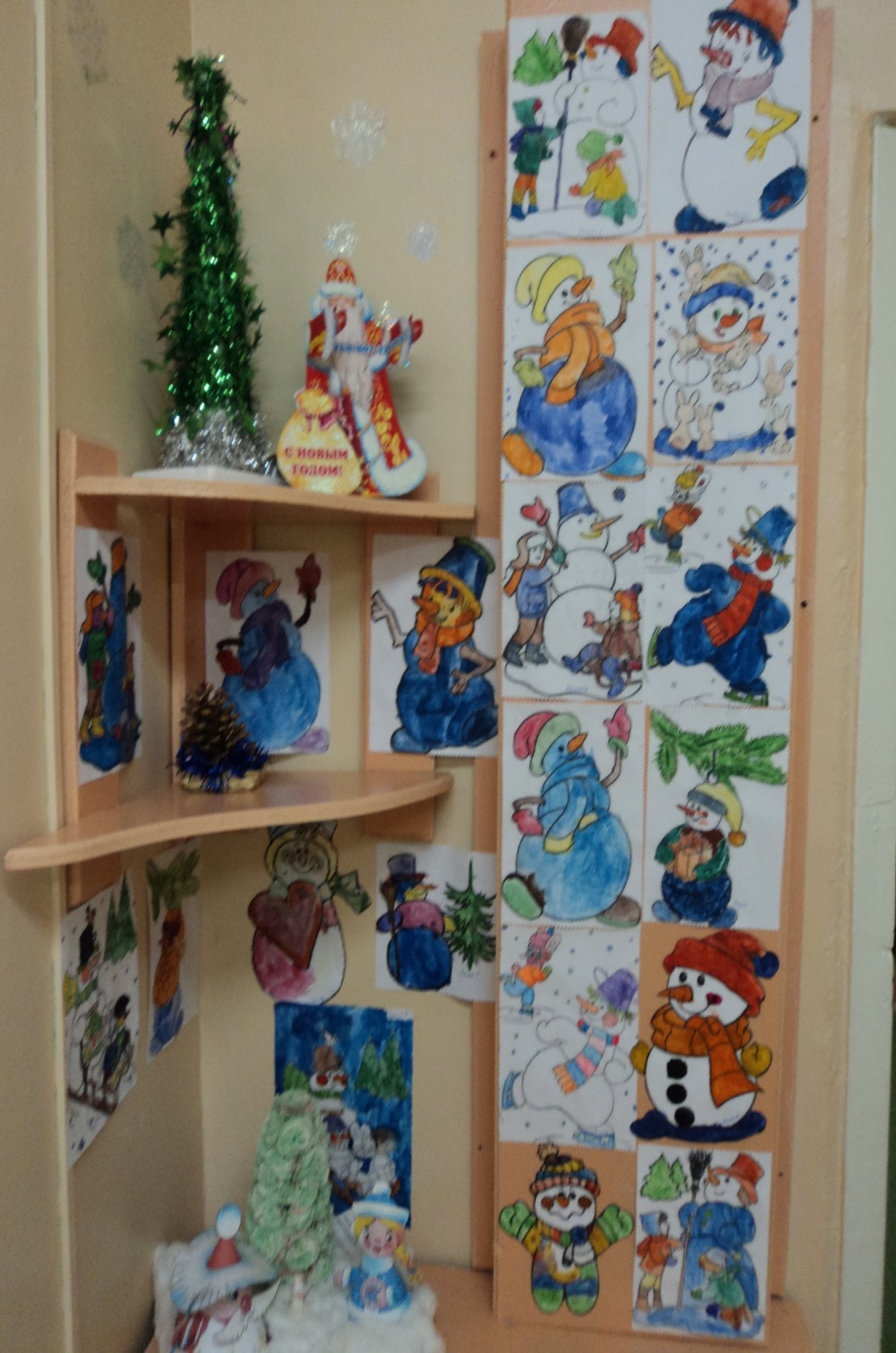 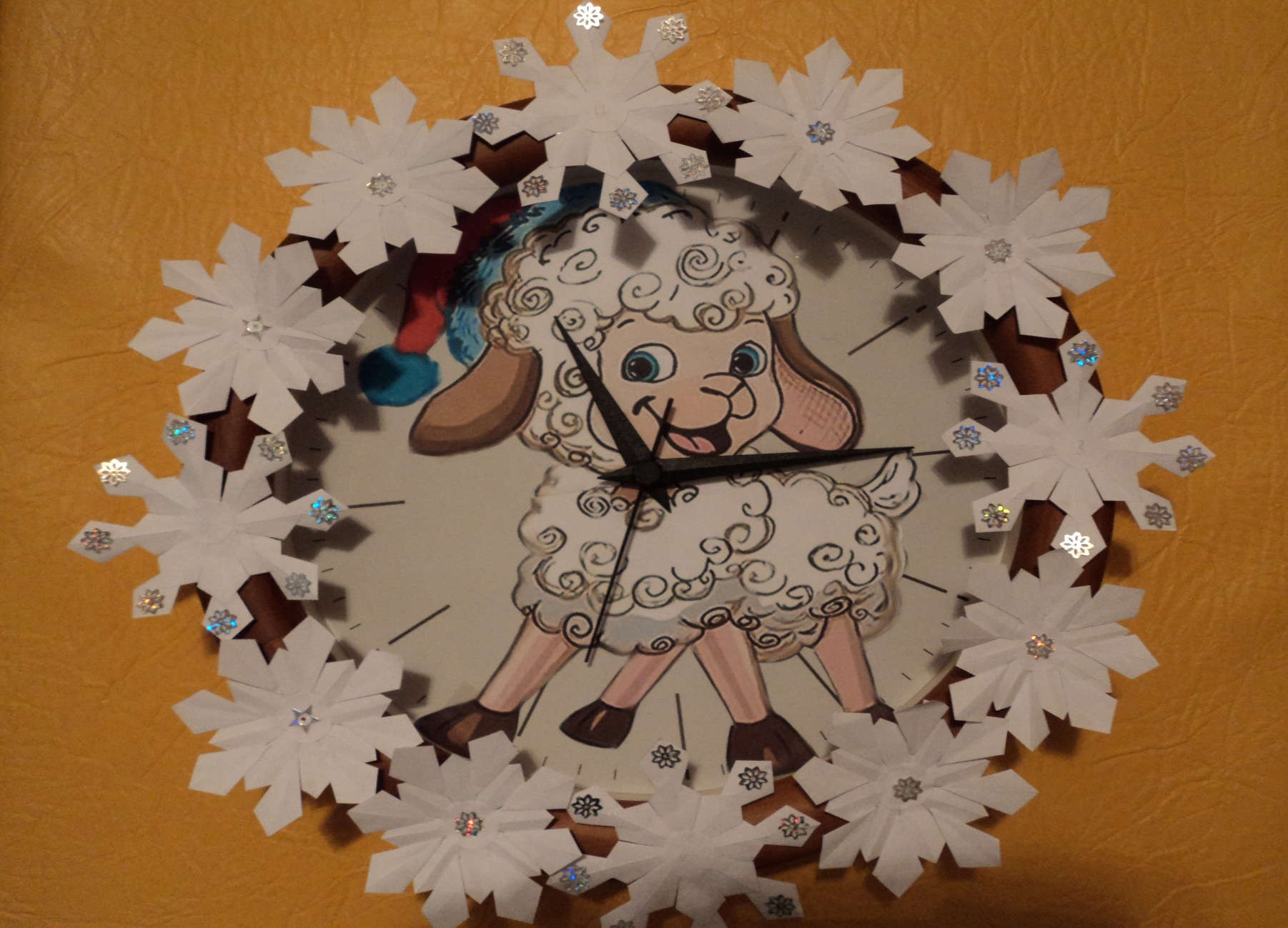 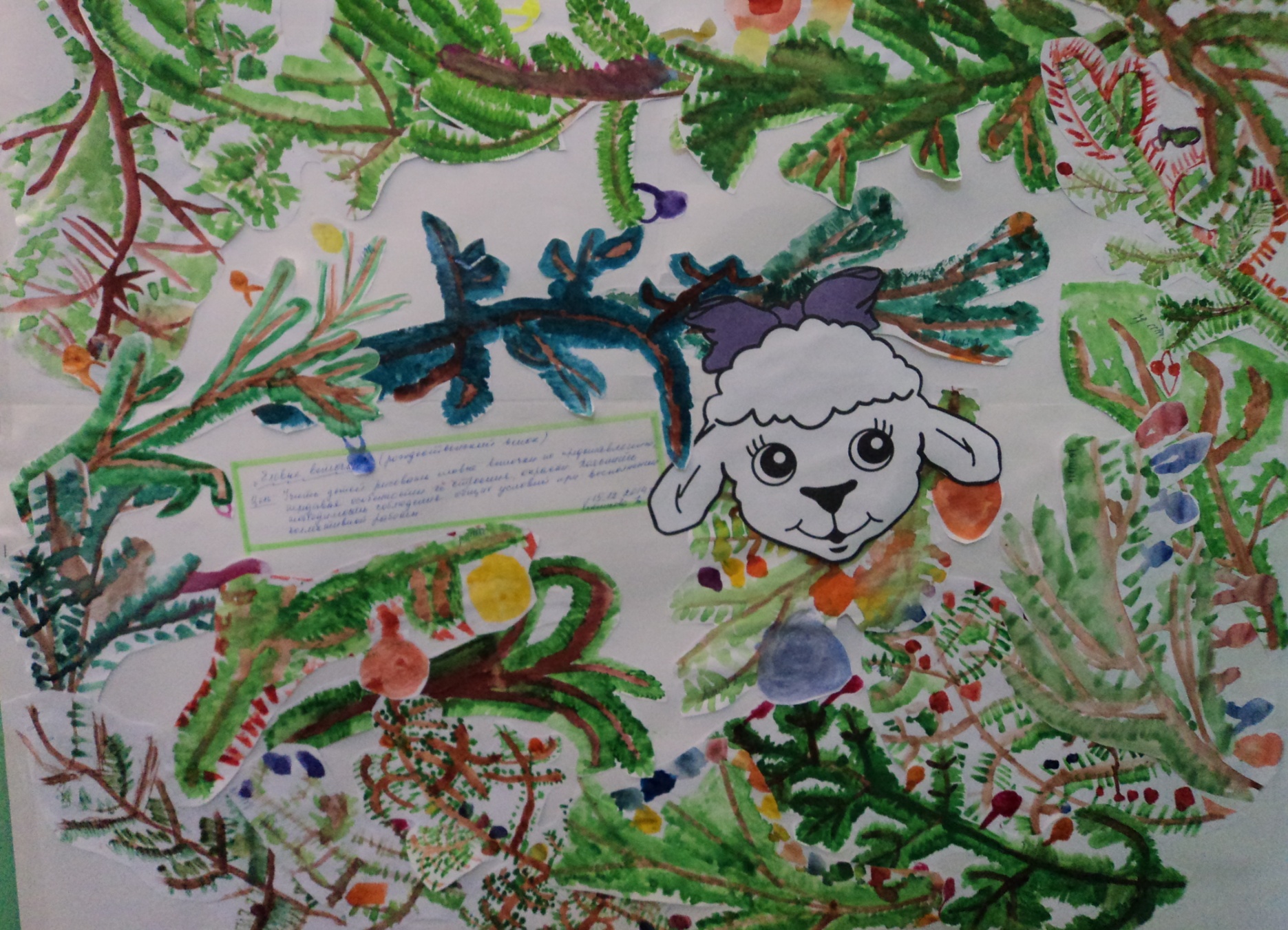 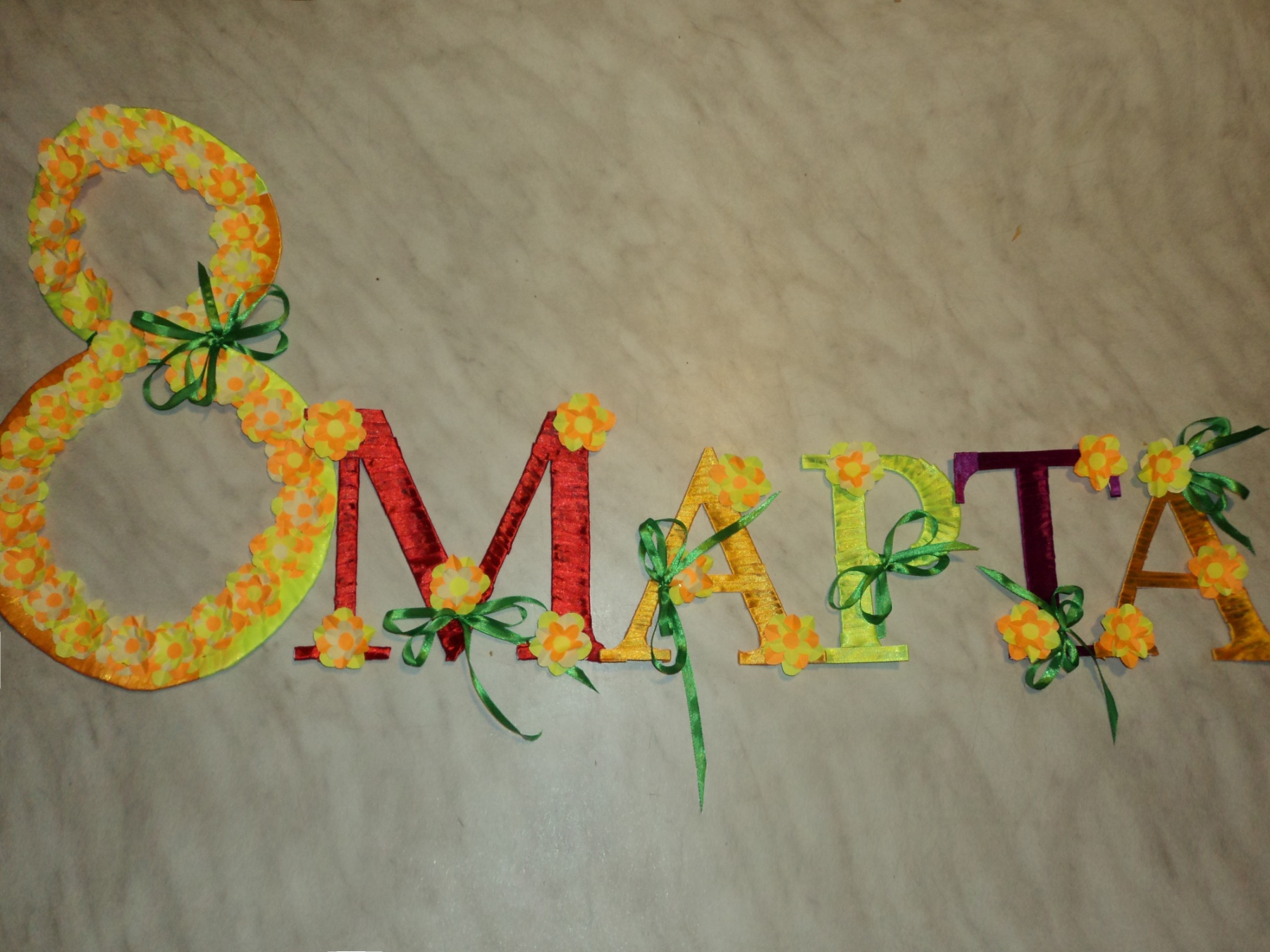 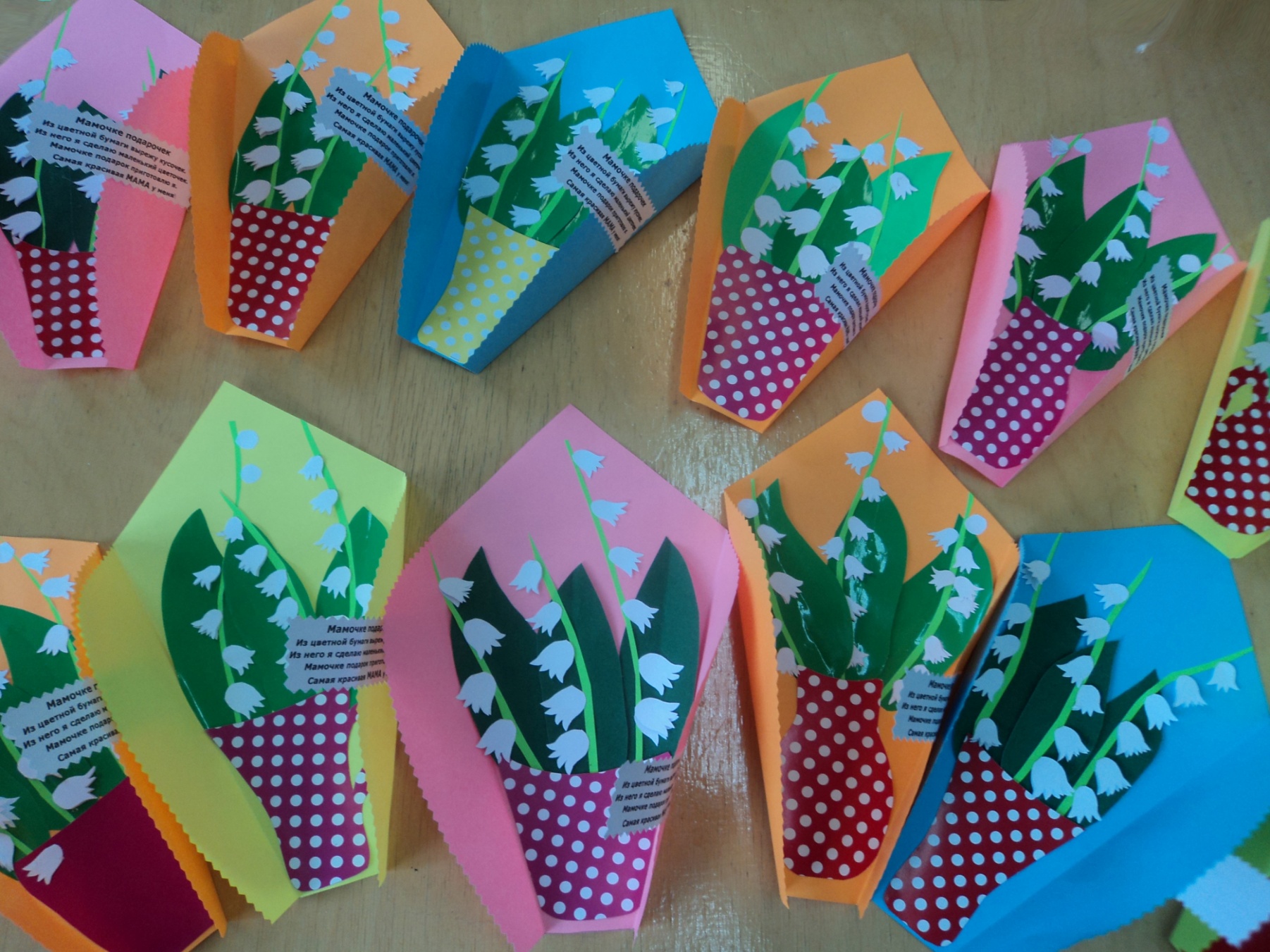 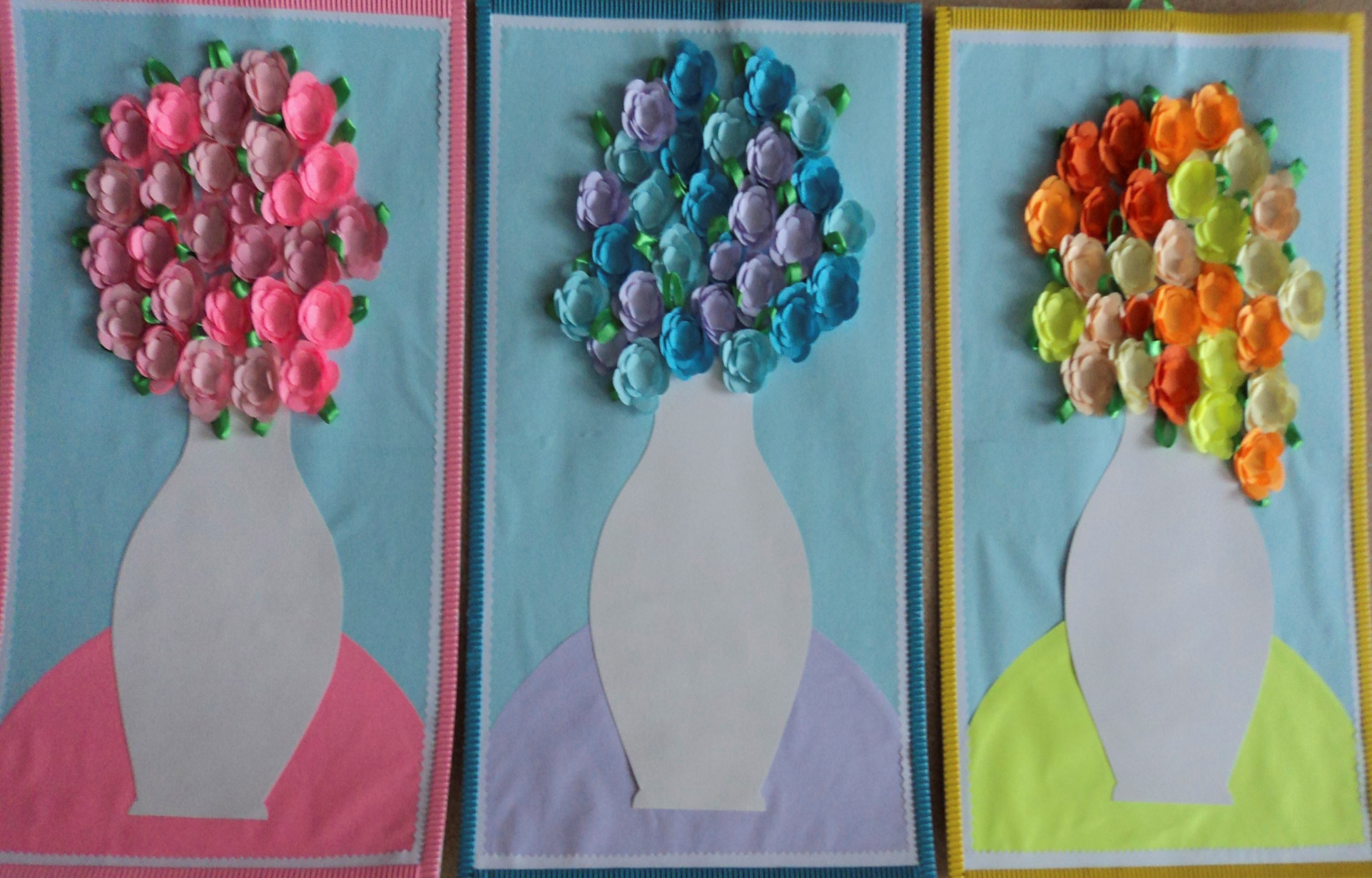 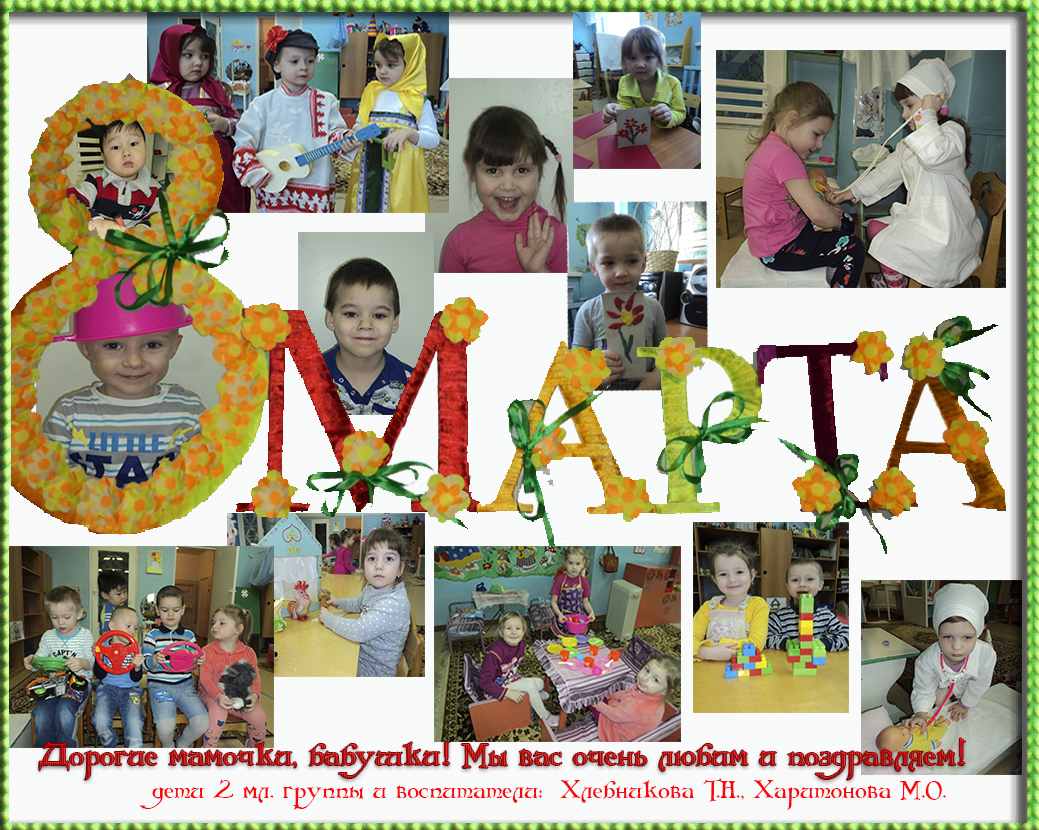 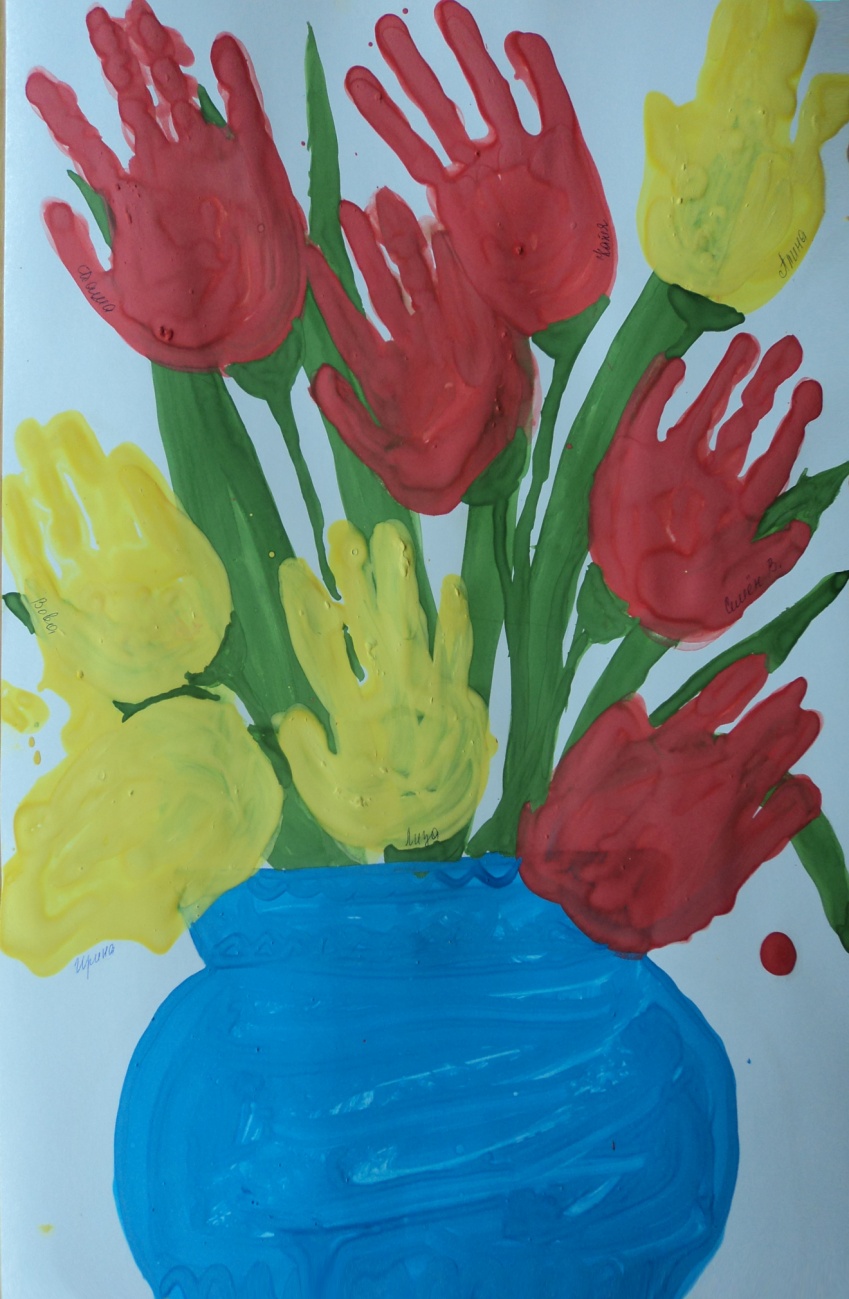 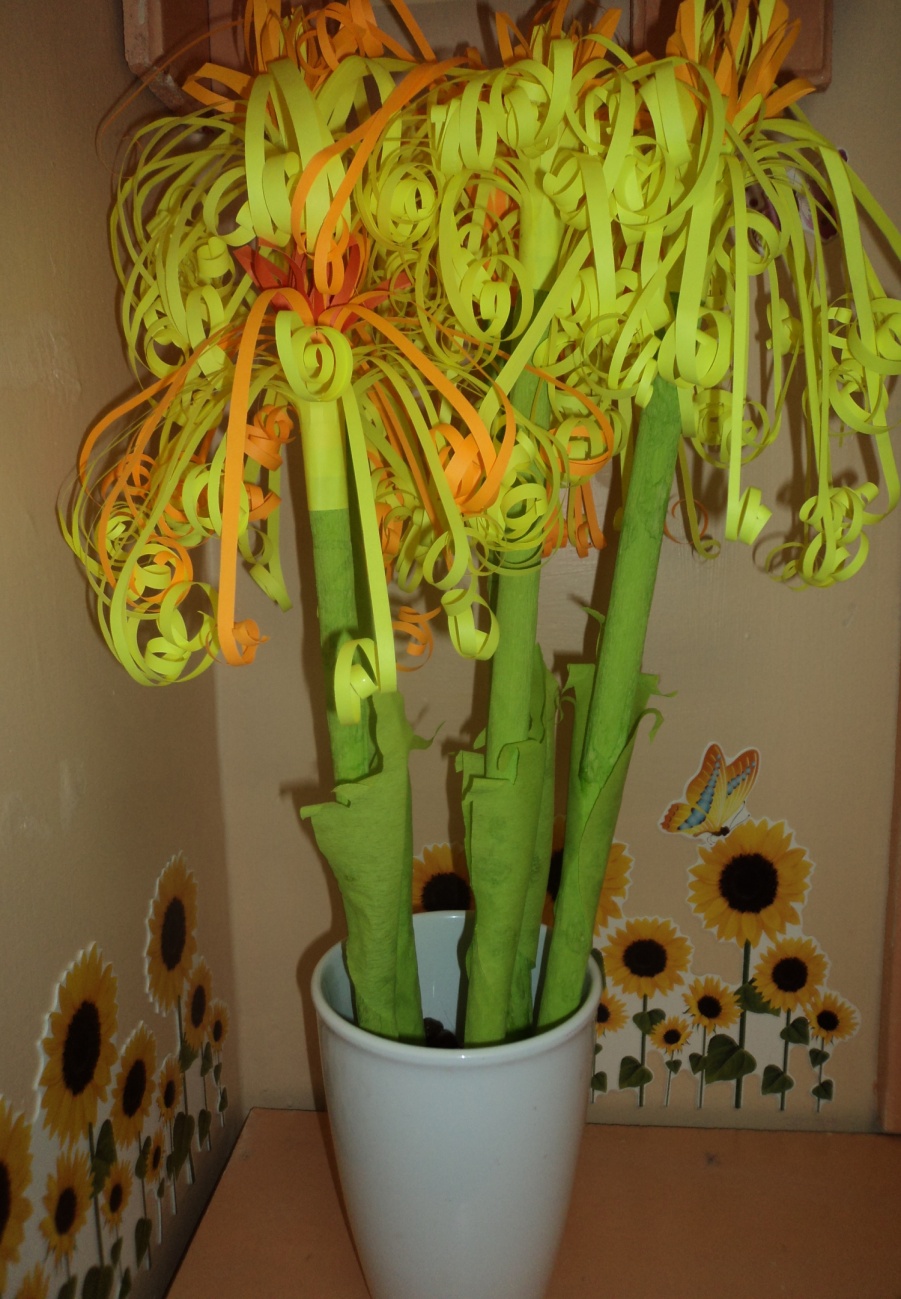 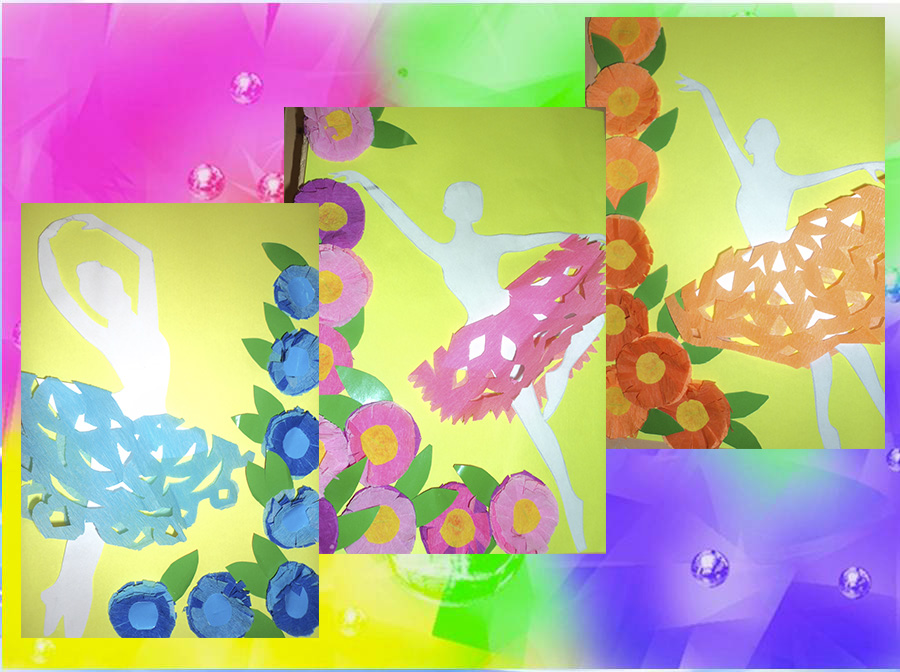 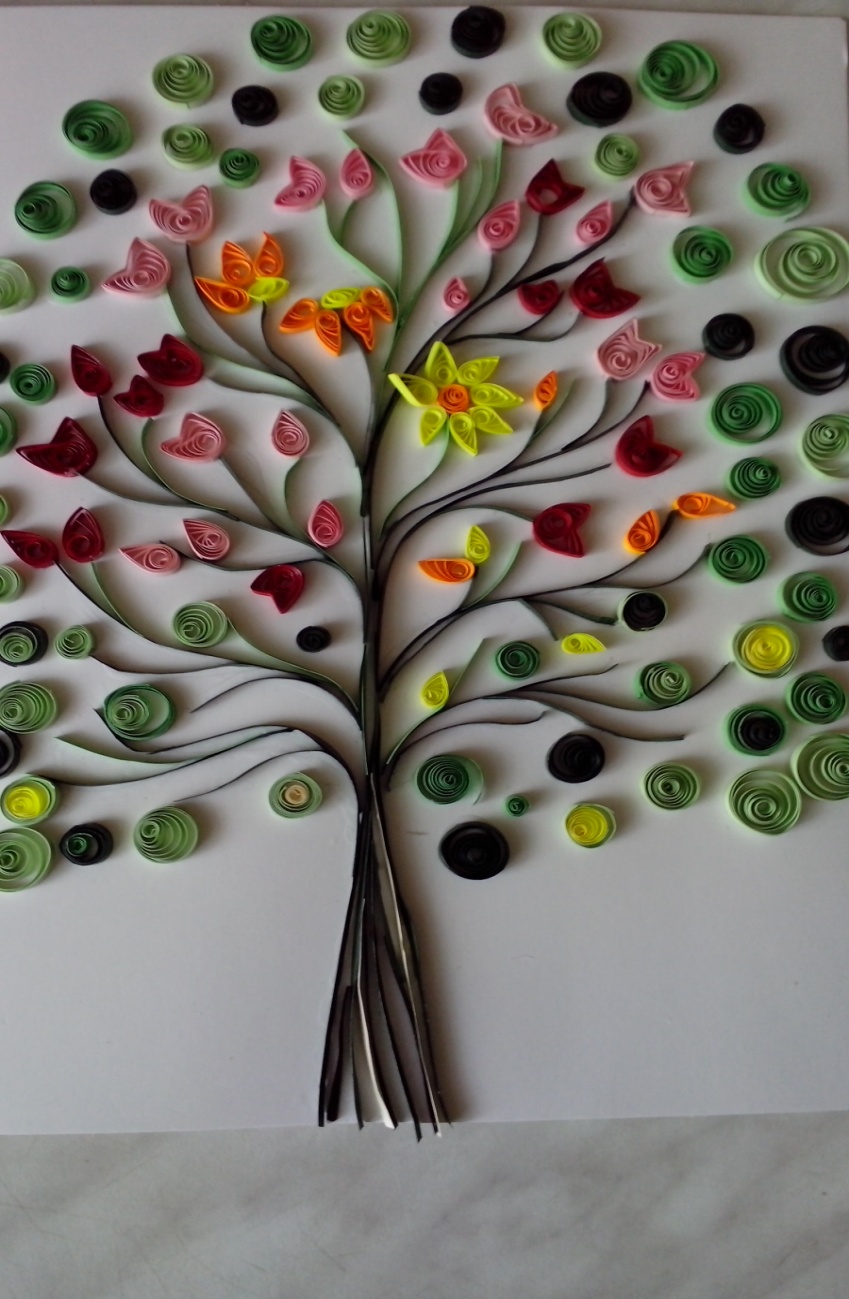 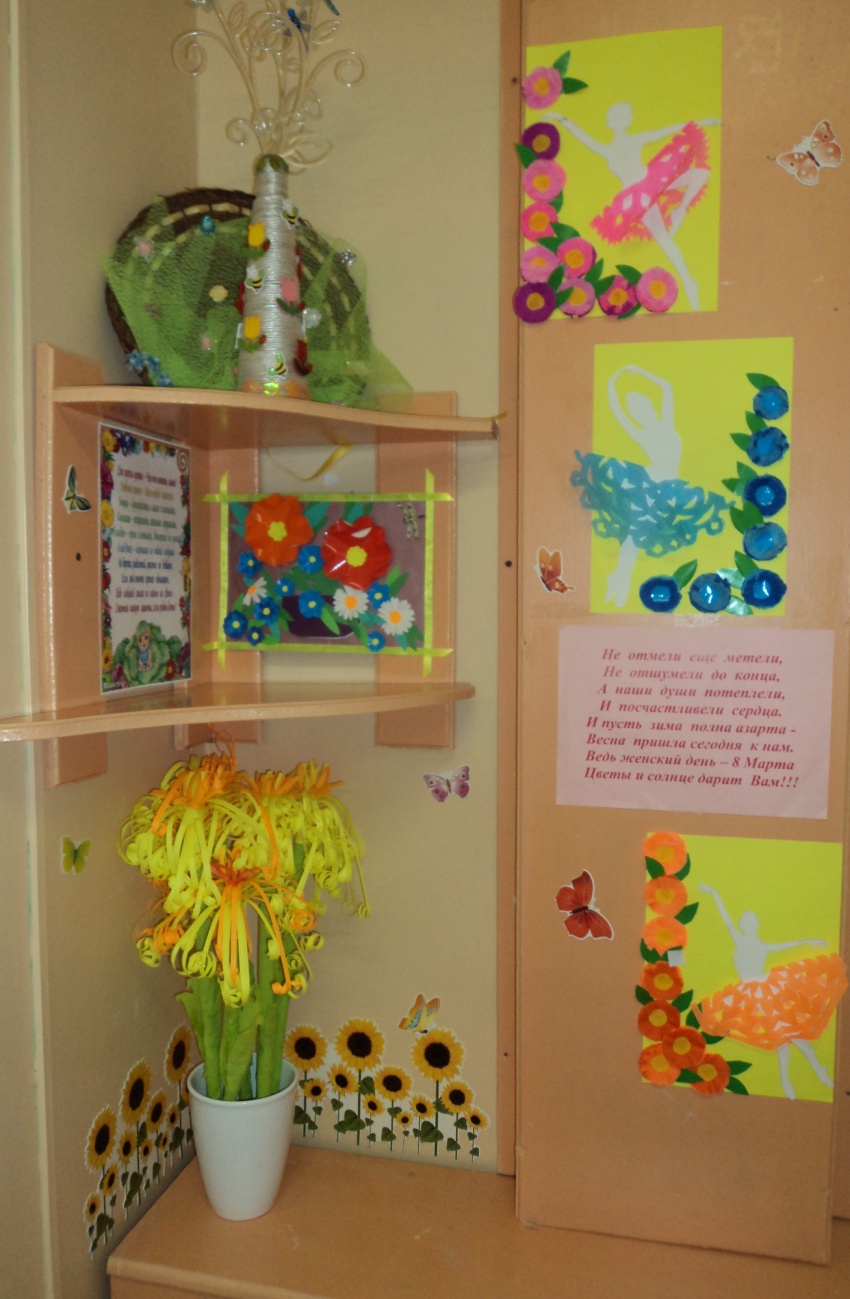 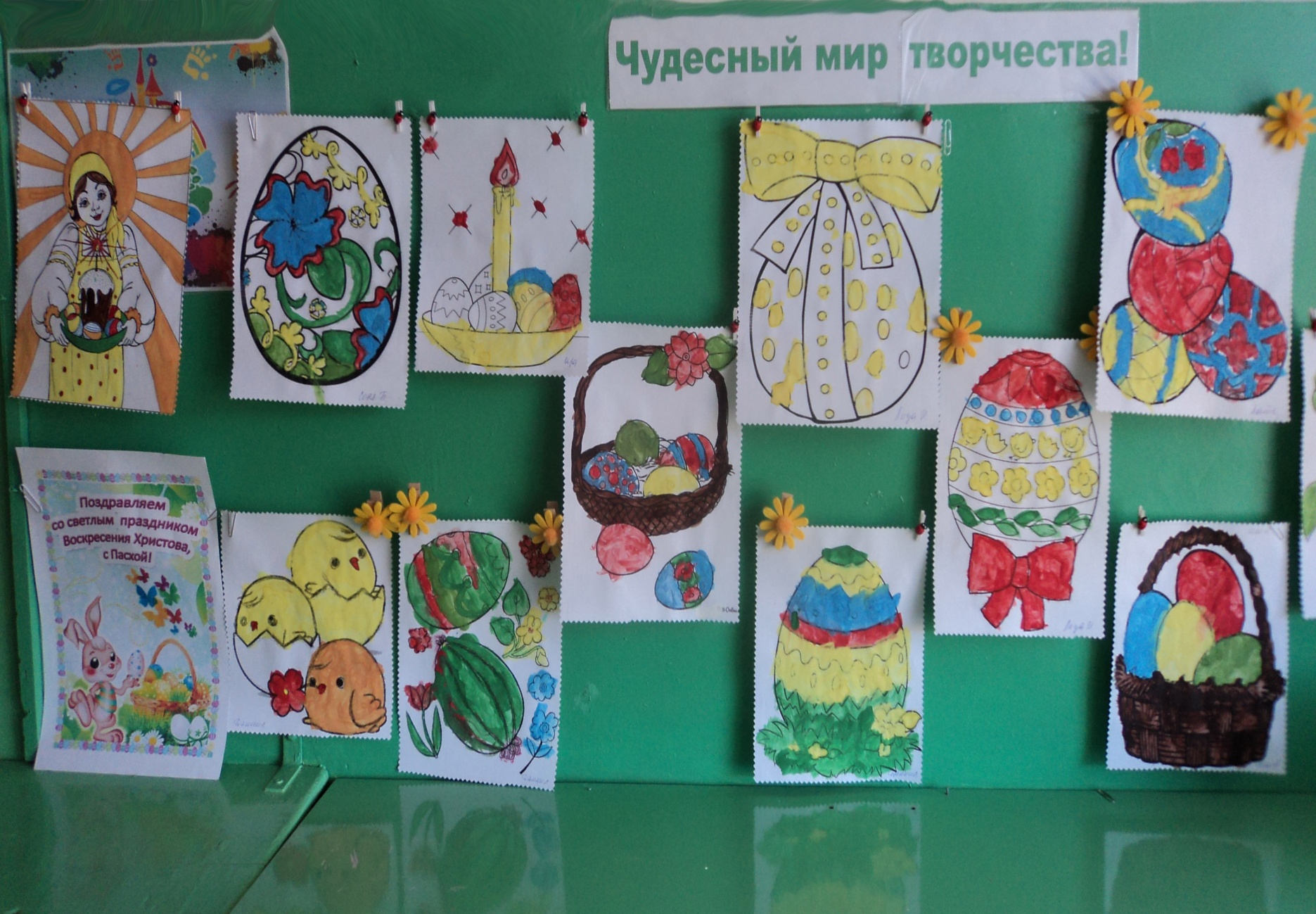 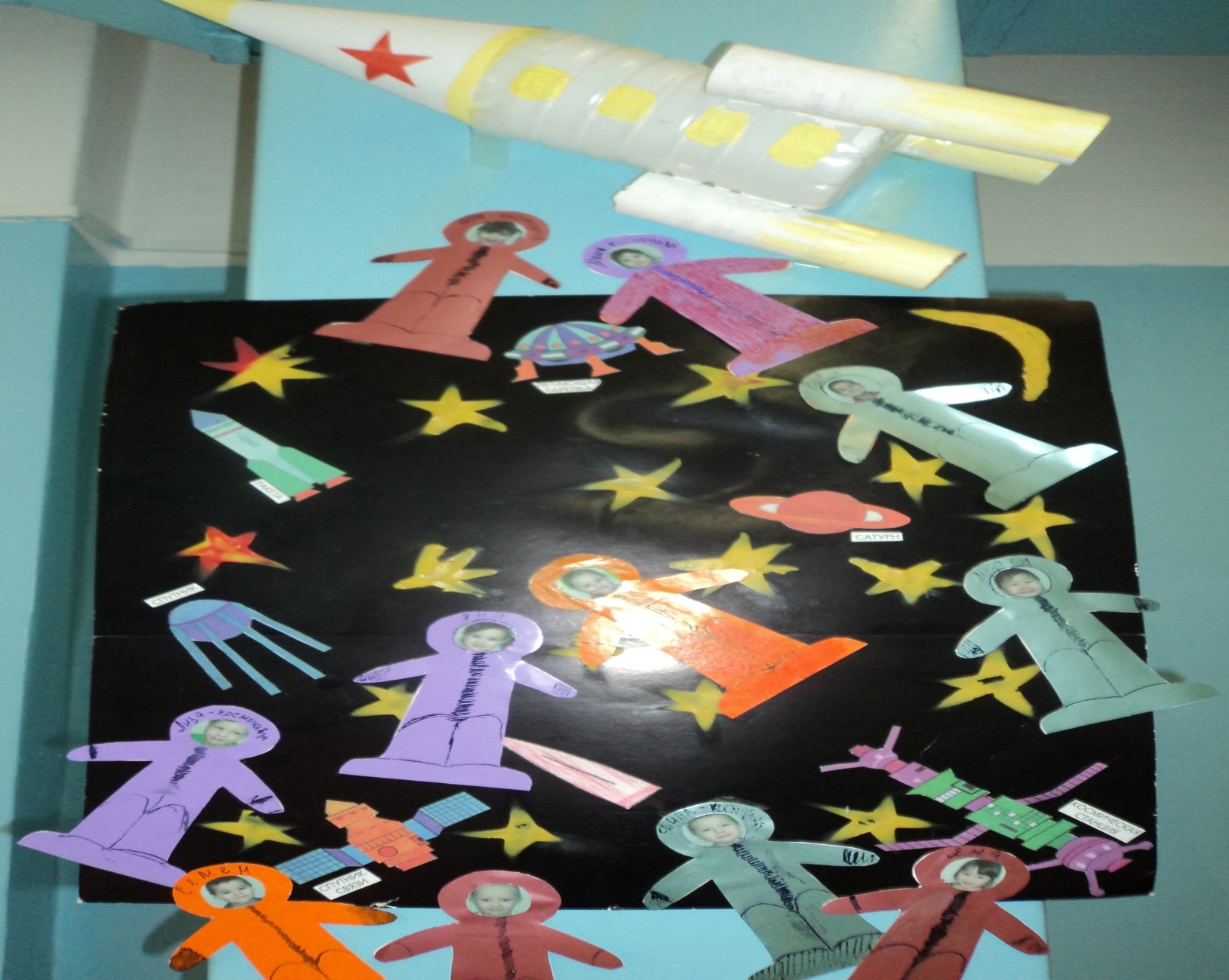 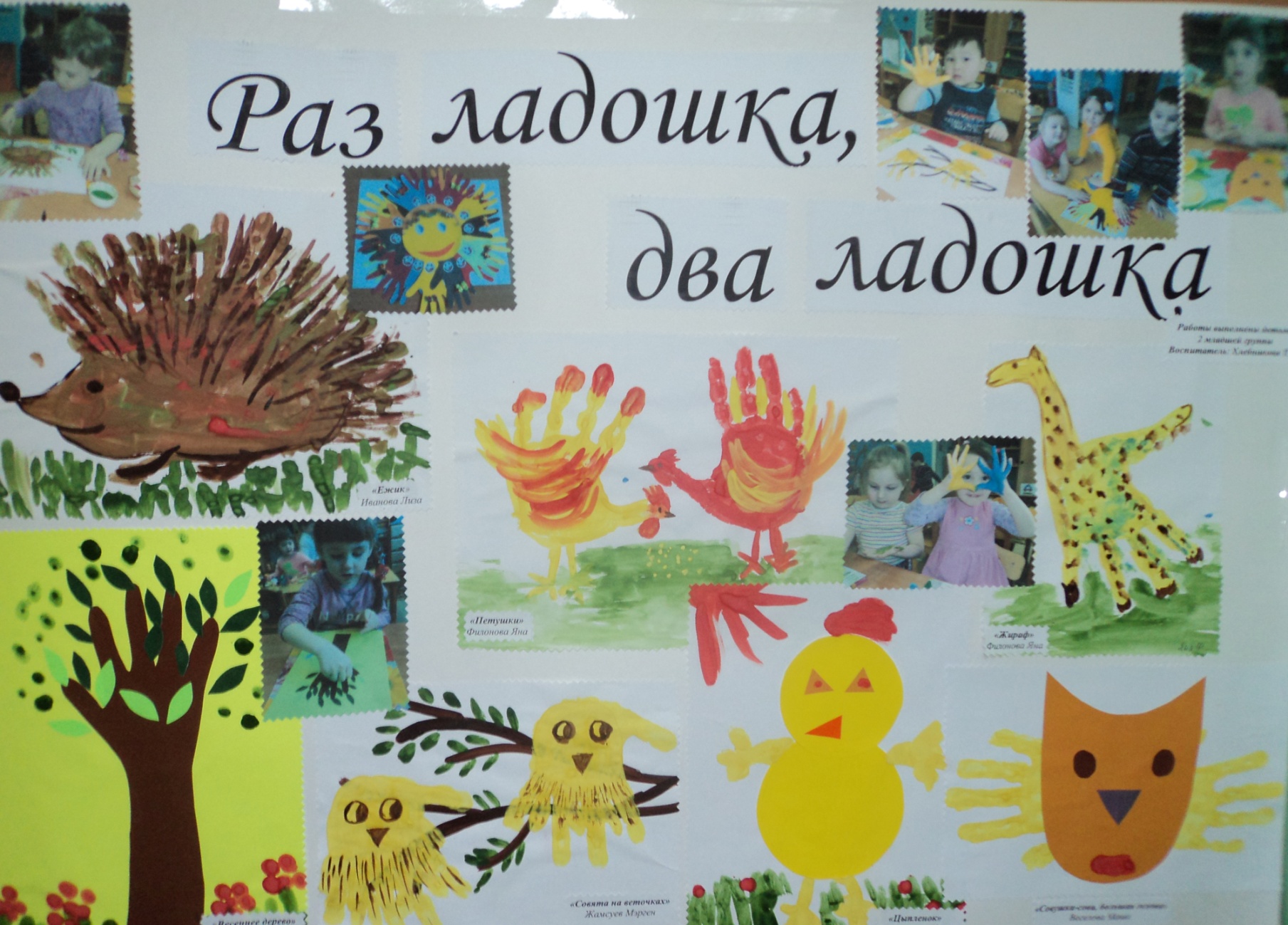 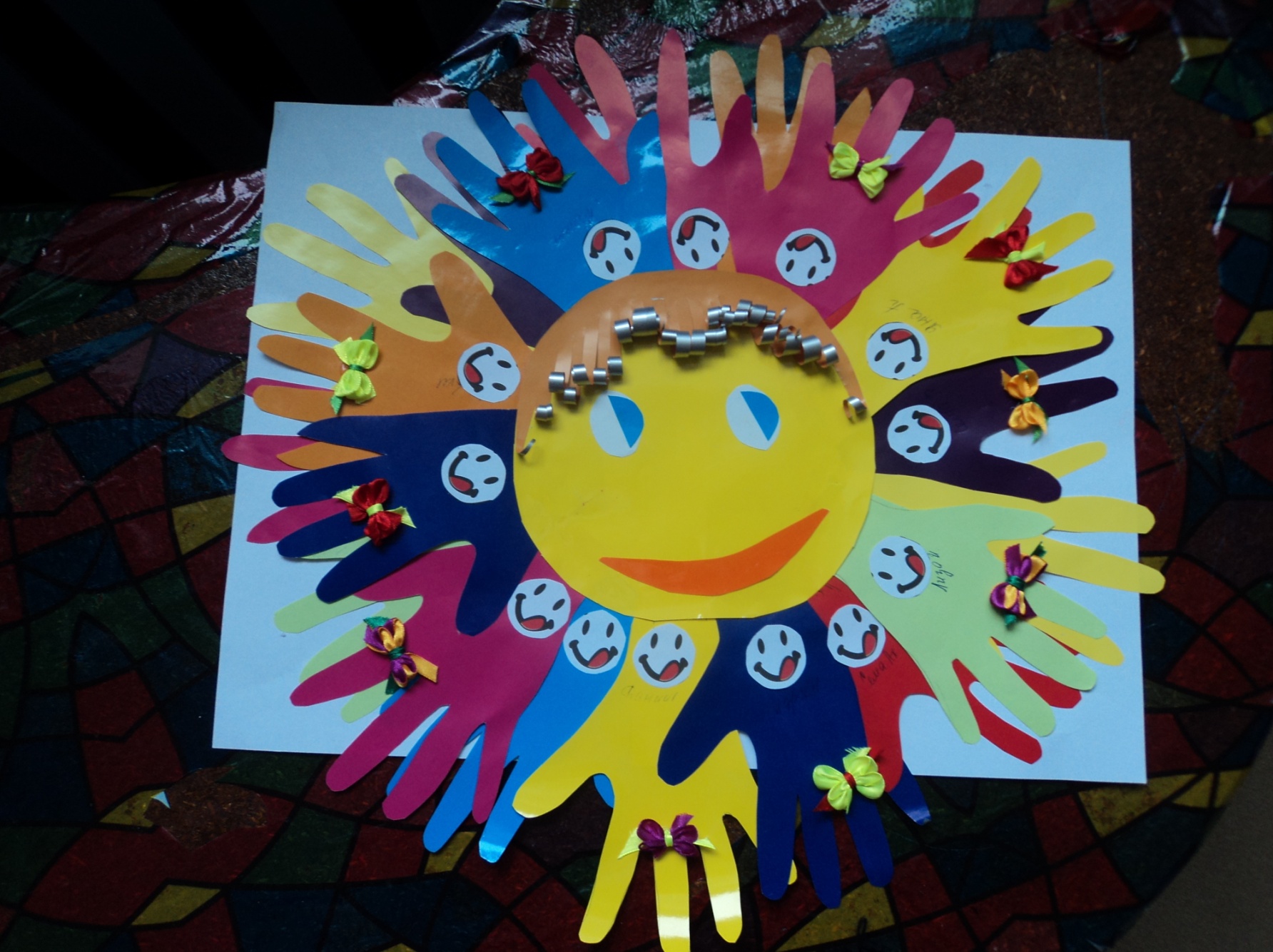 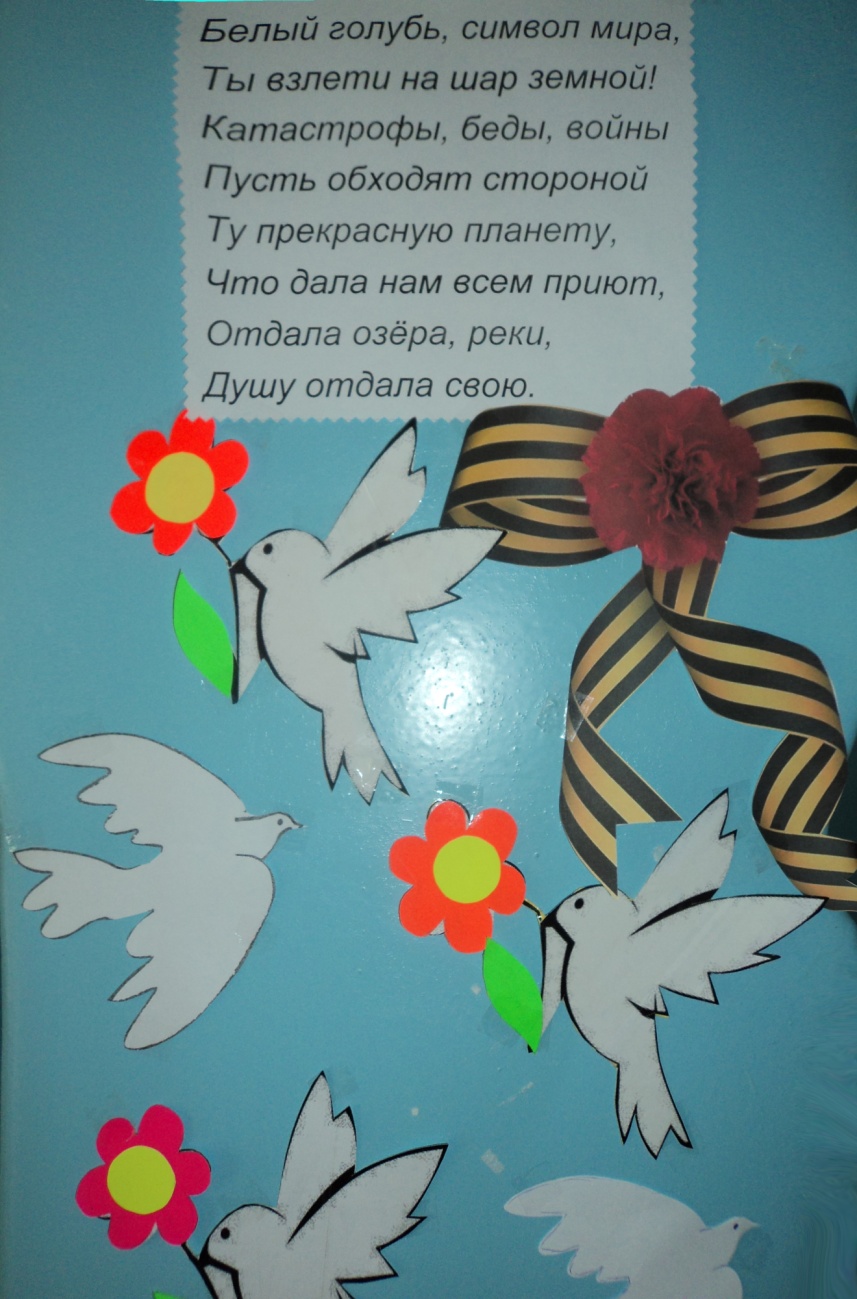 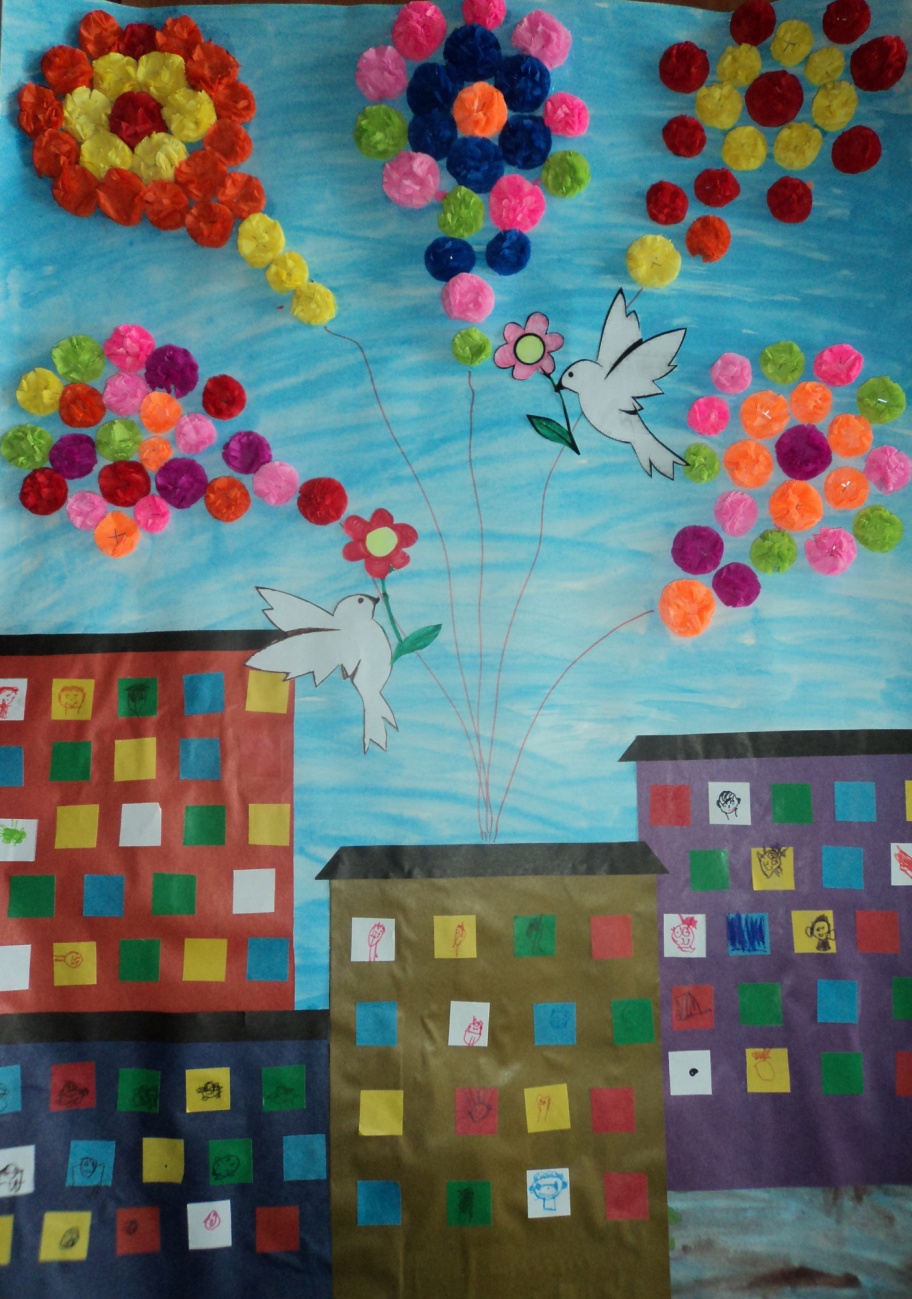 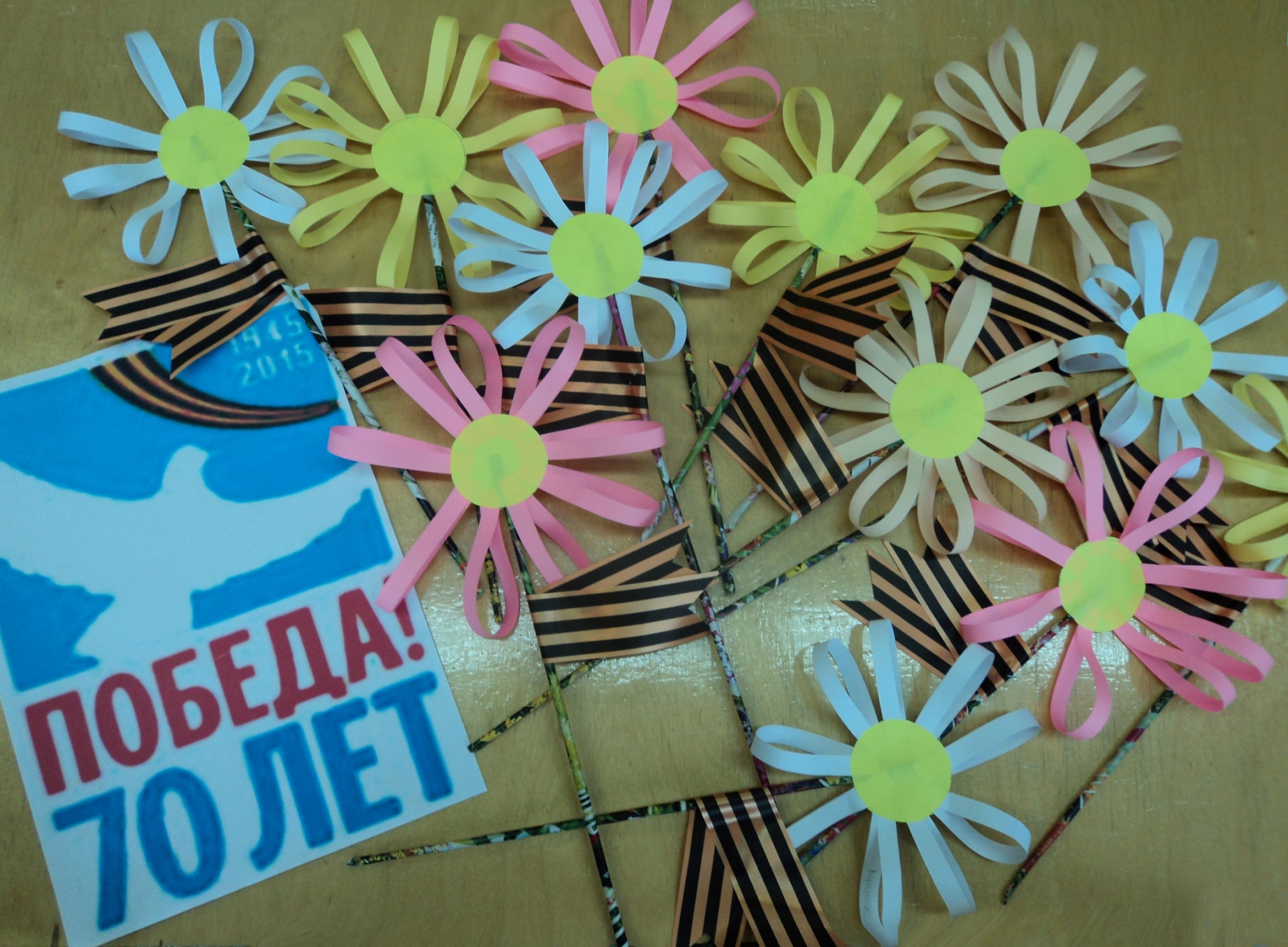 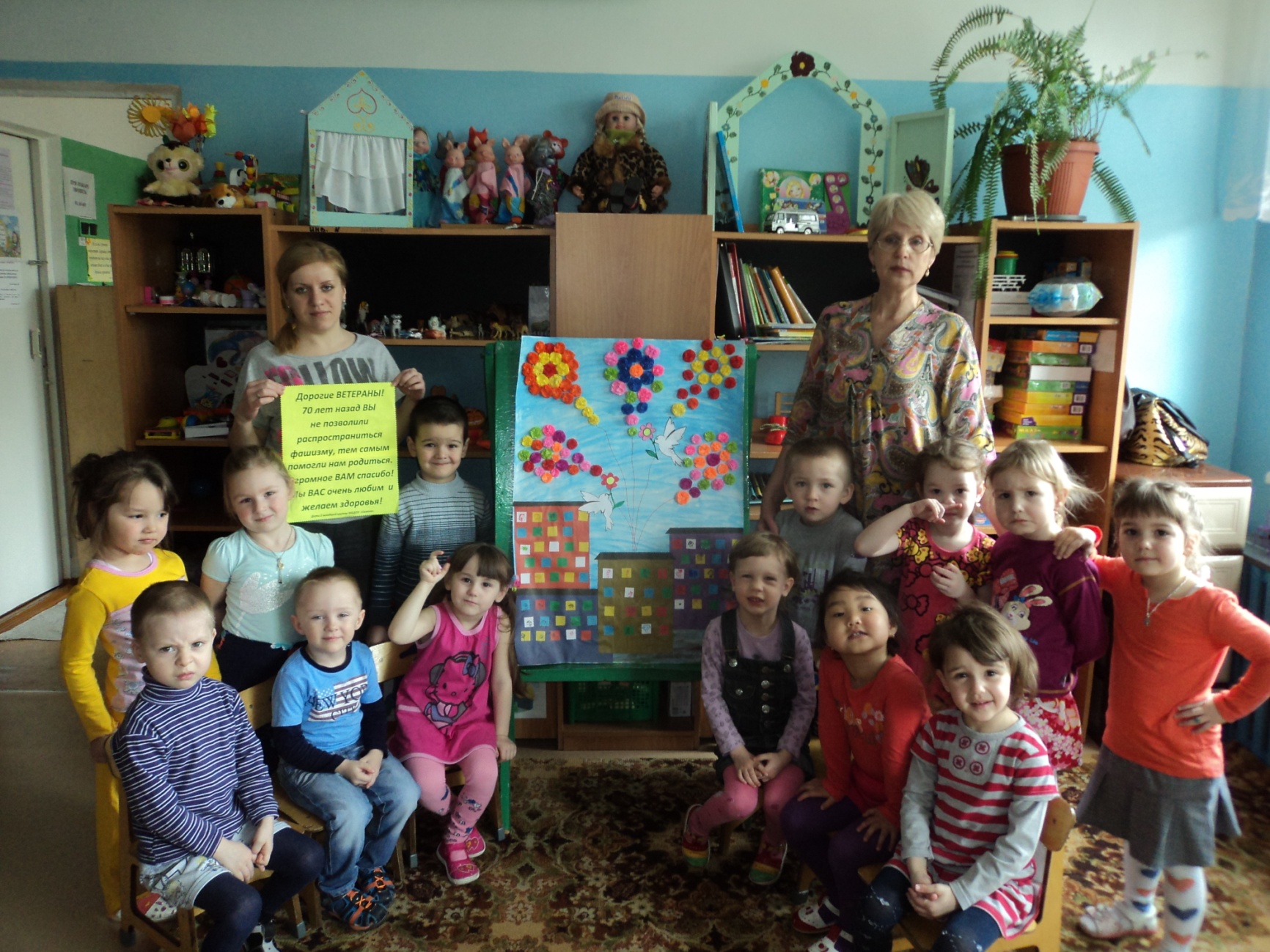 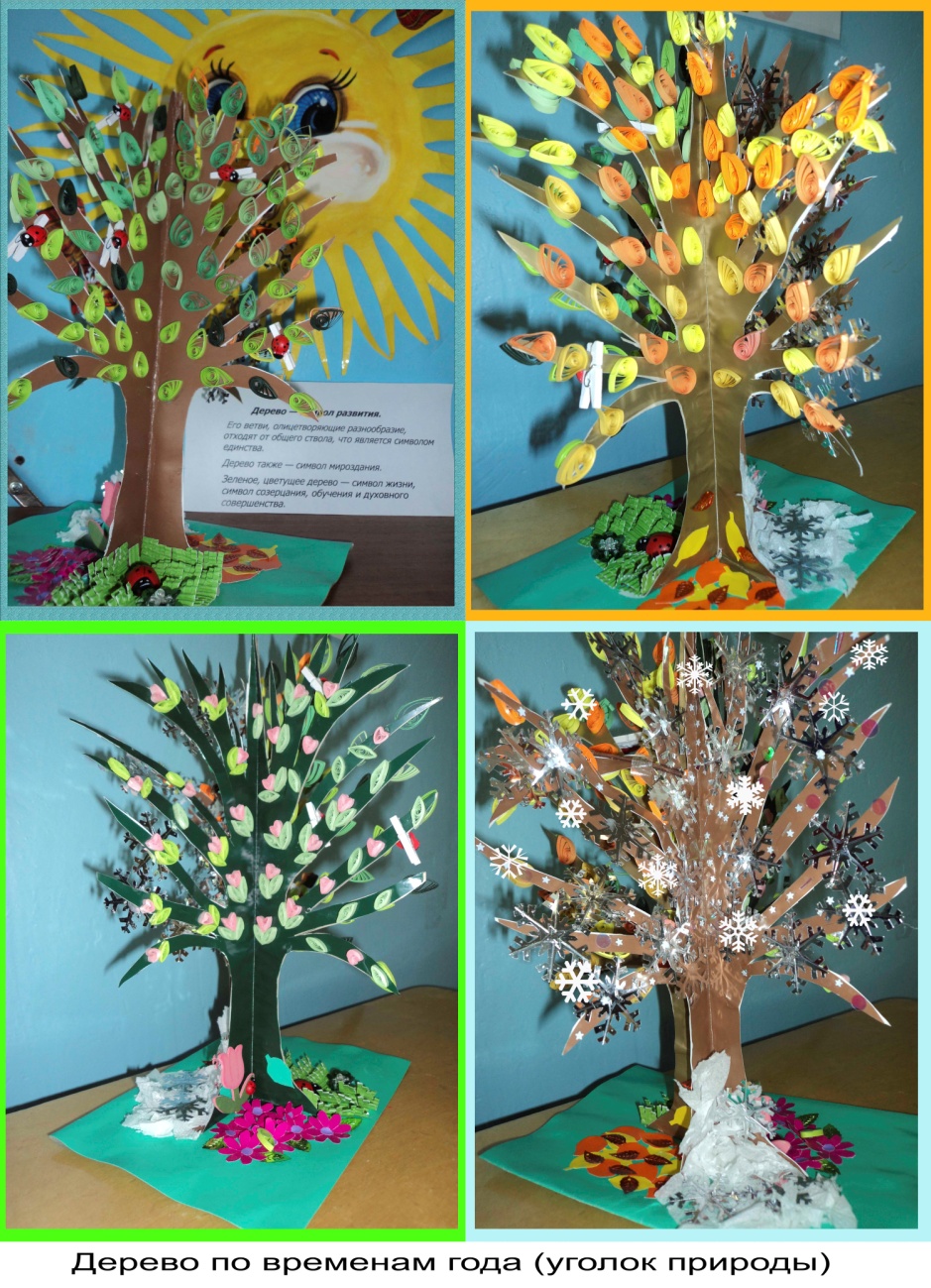 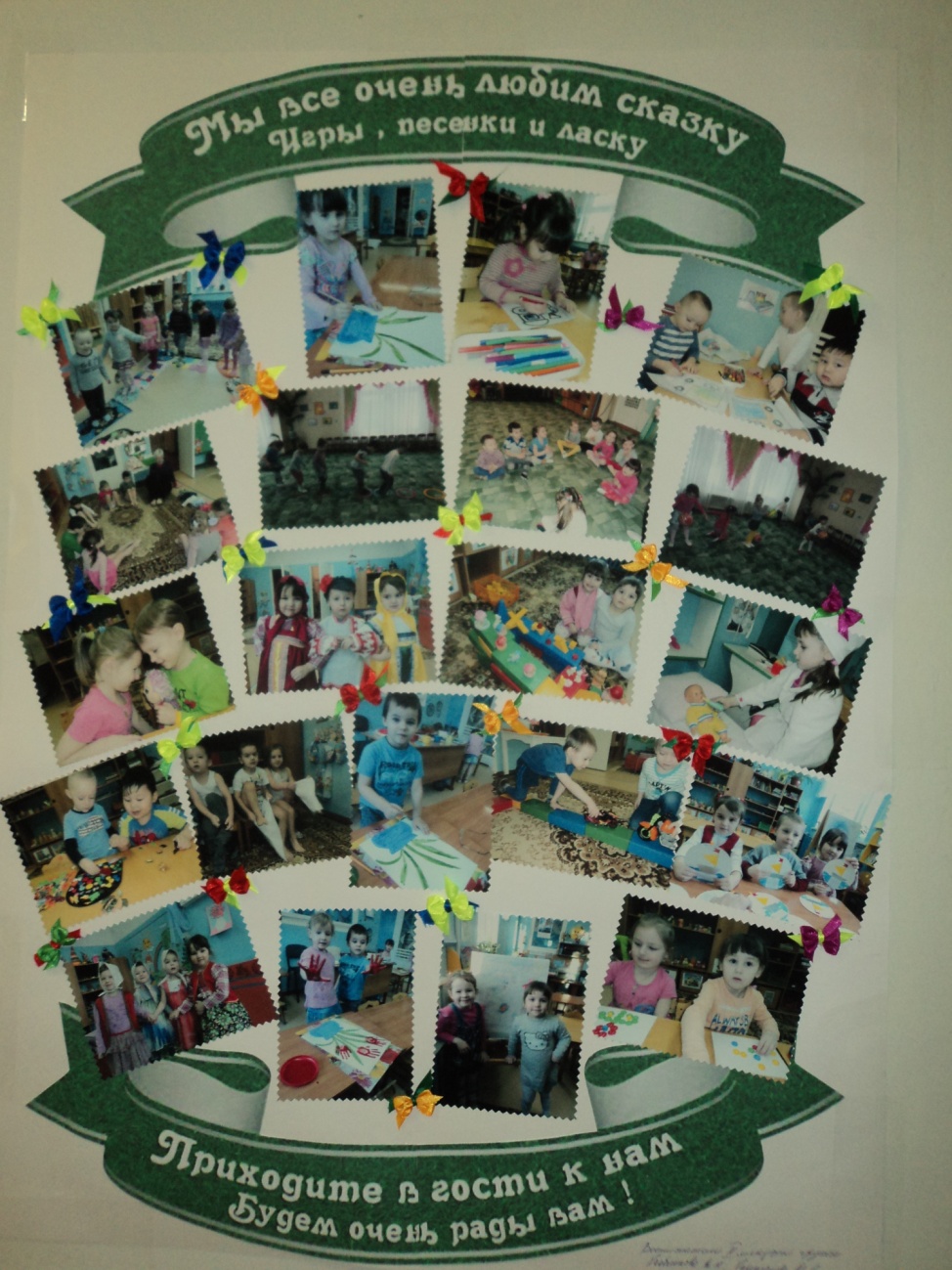 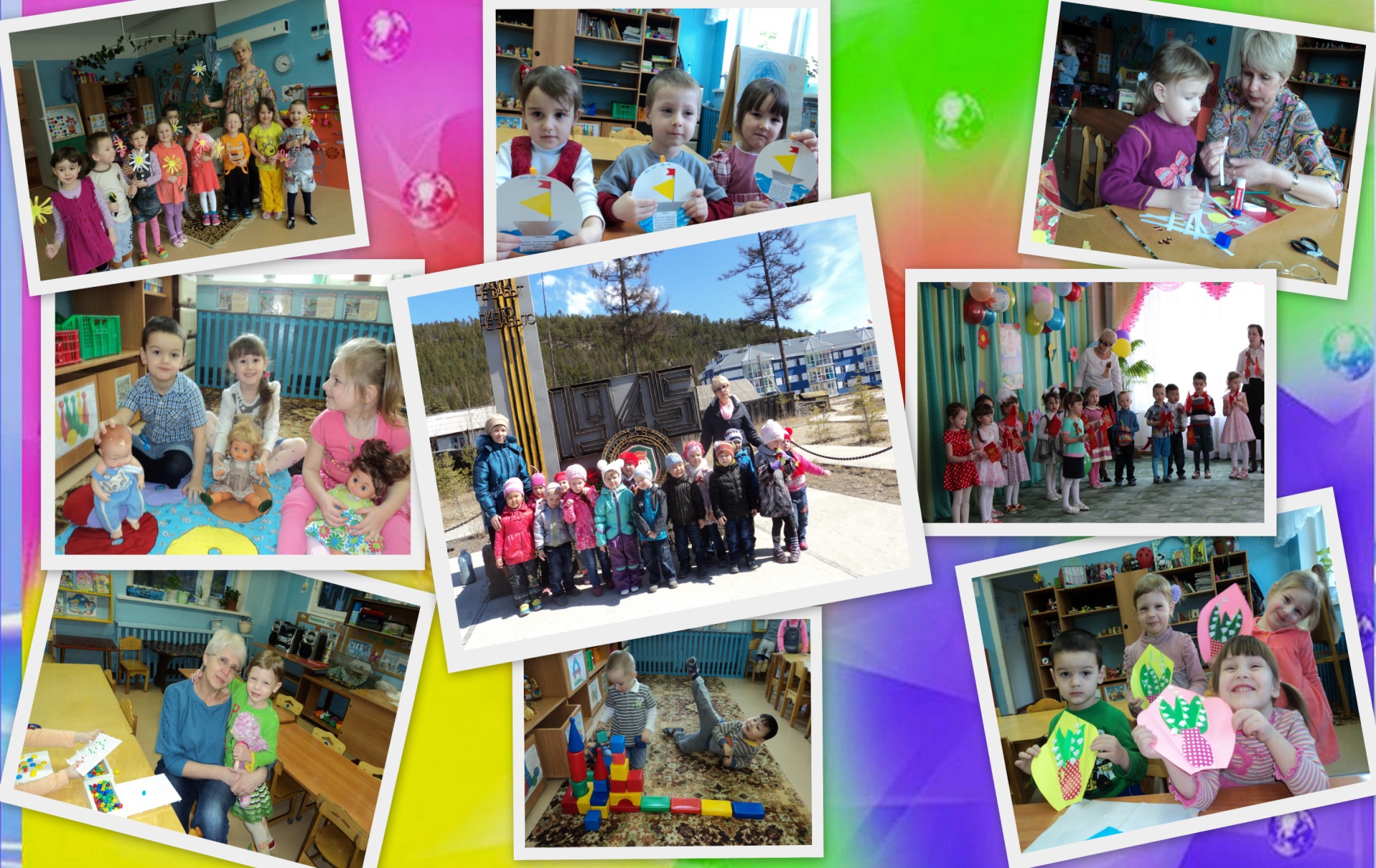 Главной задачей воспитания дошкольников являются создание у детей чувства эмоционального комфорта и психологической защищённости. В детском саду ребёнку важно чувствовать себя любимым и неповторимым. Поэтому, важным является и среда, в которой проходит воспитательный процесс.
Духовная жизнь ребенка полноценна лишь тогда, когда он живет в мире игры, сказки, музыки, фантазии, творчества. Без этого он – засушенный цветок.
                        Сухомлинский В. А.